Sleeping Beauty
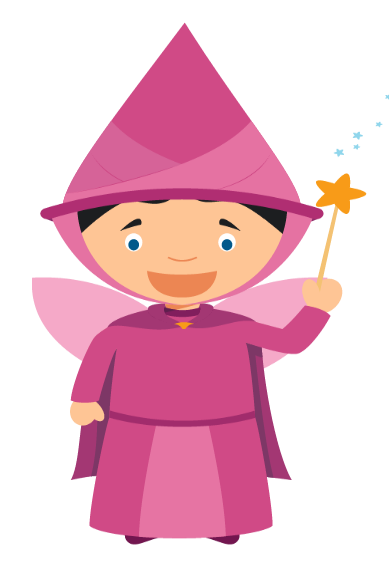 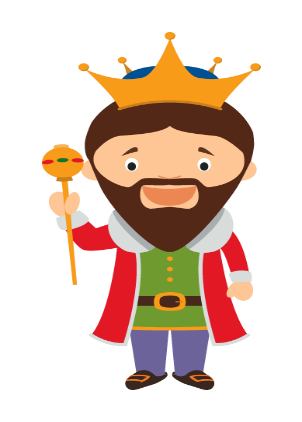 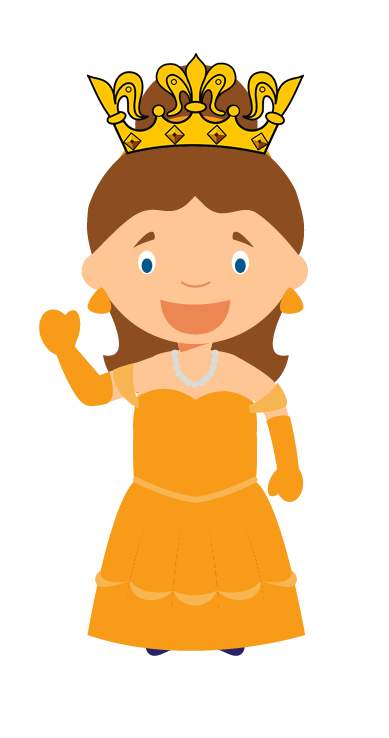 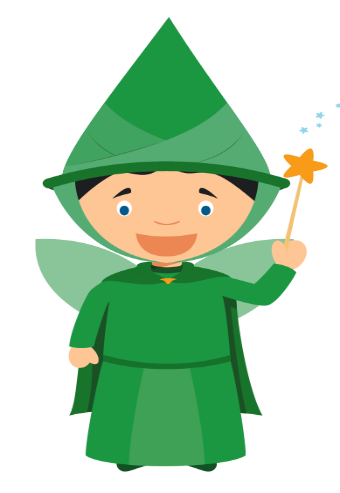 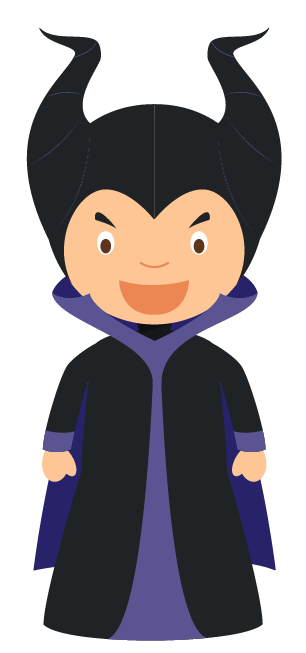 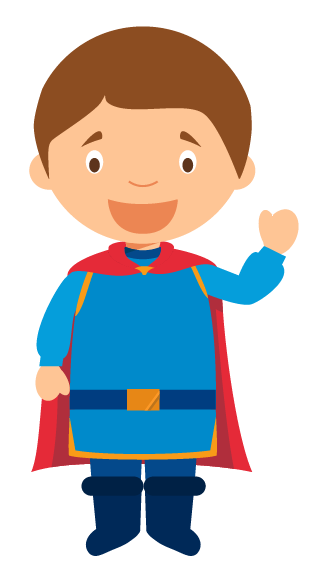 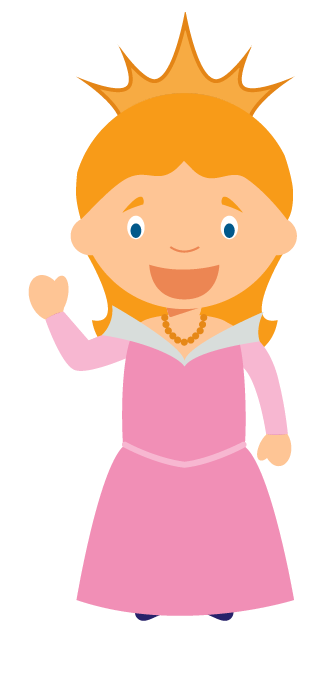 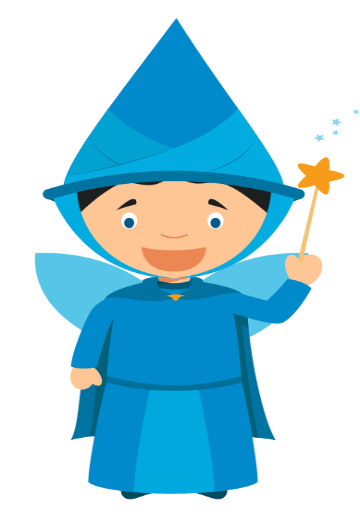 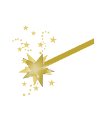 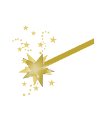 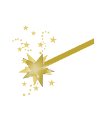 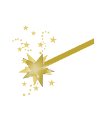 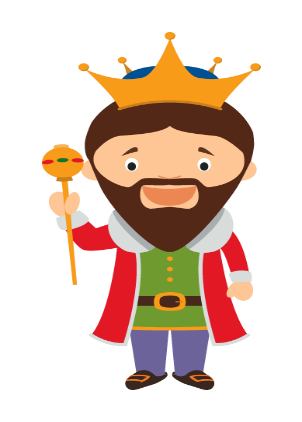 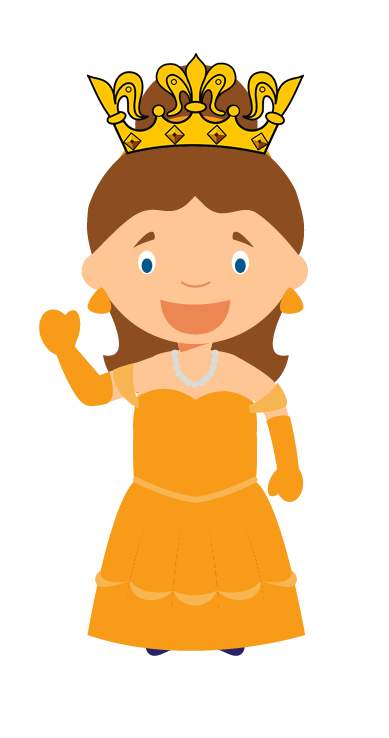 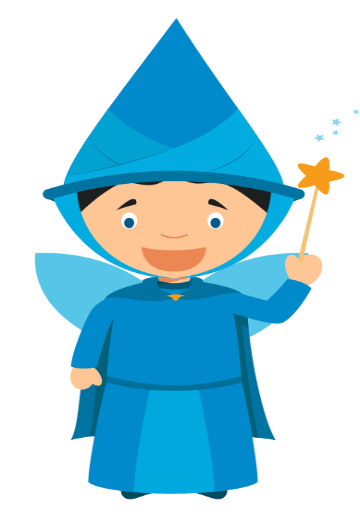 The king and queen had a baby.“We will grant her wishes,” said the fairies.
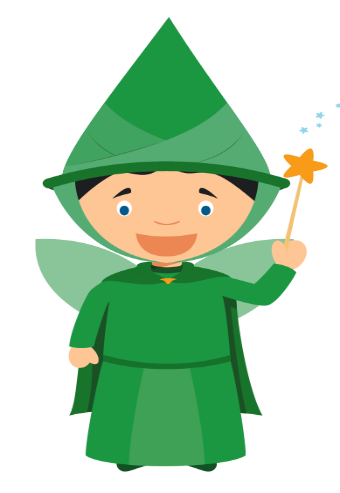 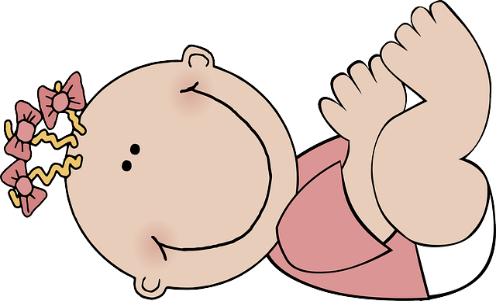 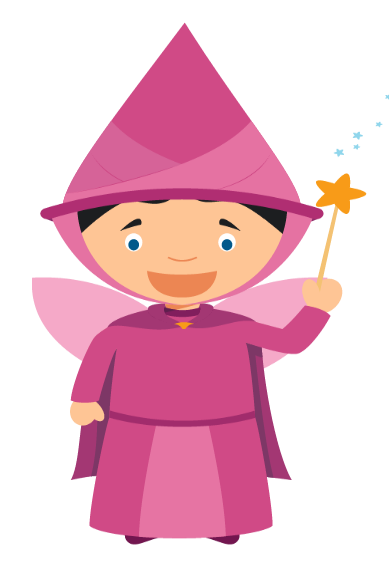 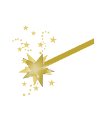 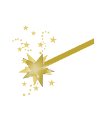 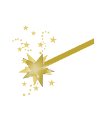 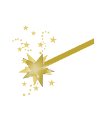 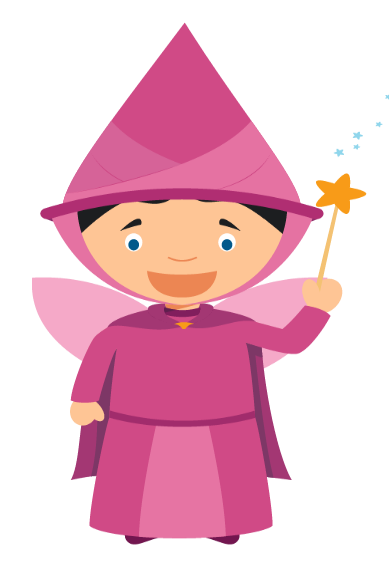 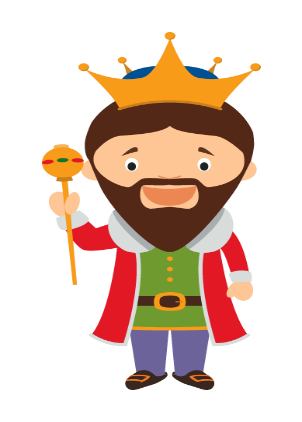 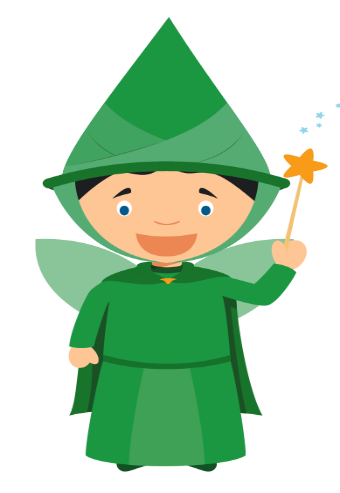 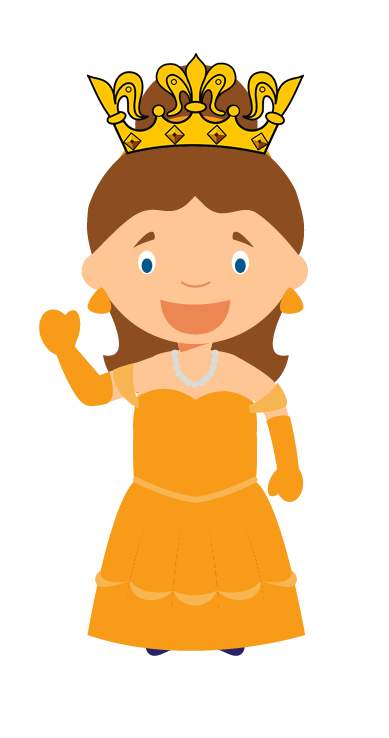 “We will keep her free from harm,” said the green fairy.
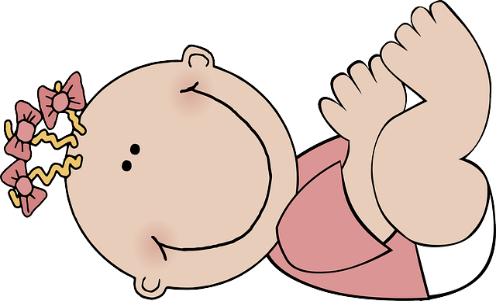 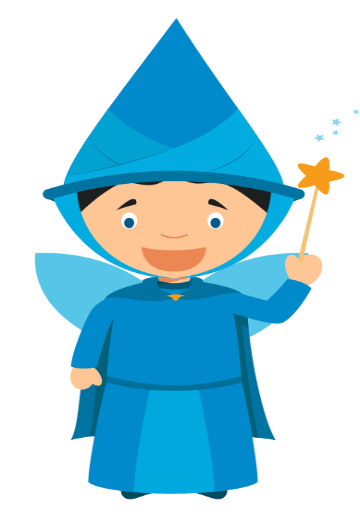 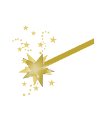 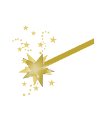 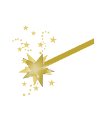 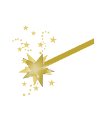 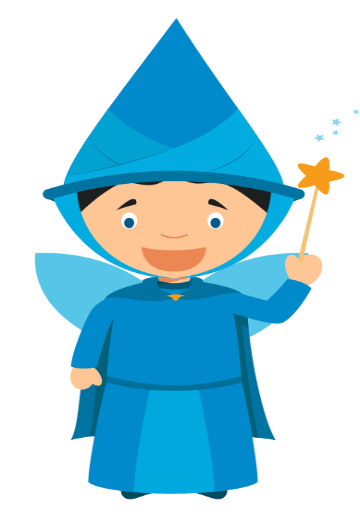 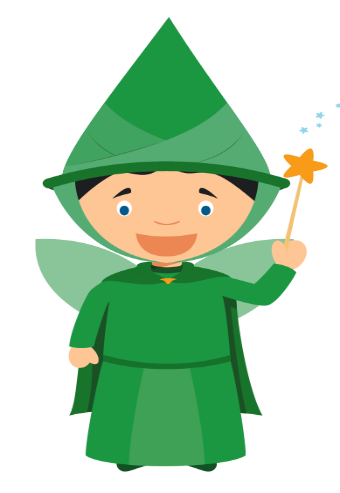 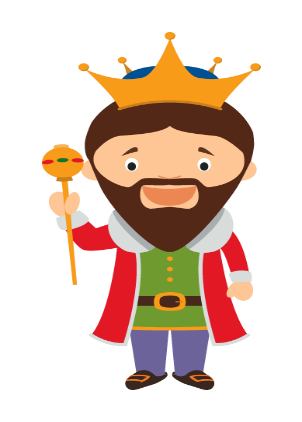 “She will have good teeth and feet,” said the blue fairy.
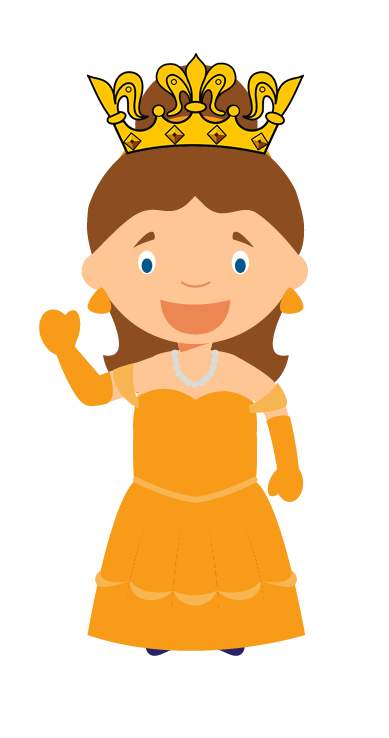 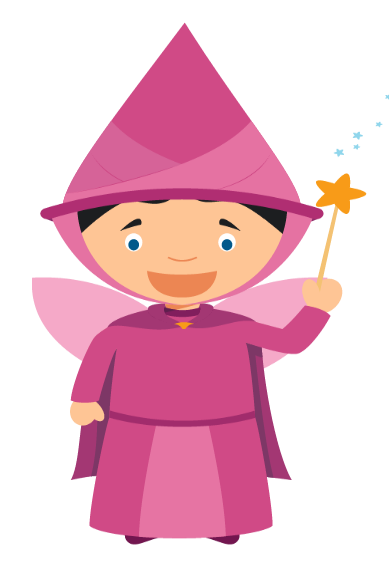 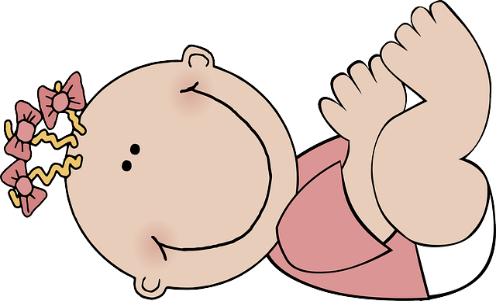 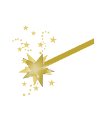 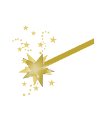 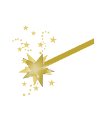 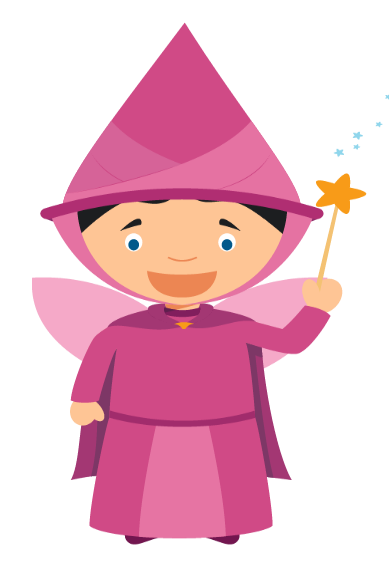 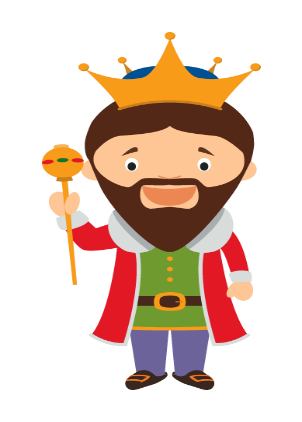 “She will sleep well and burp when she needs to,” said the pink fairy.
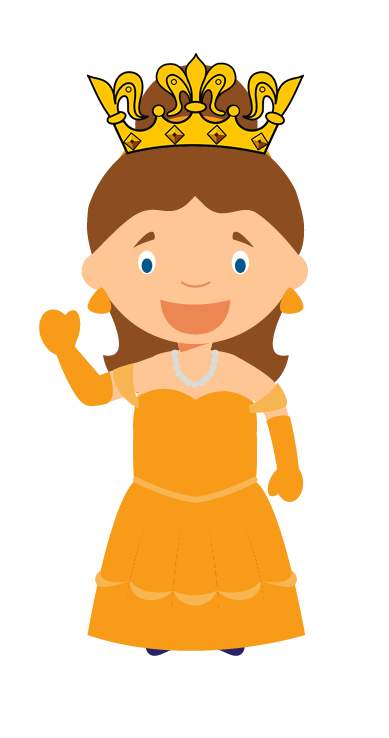 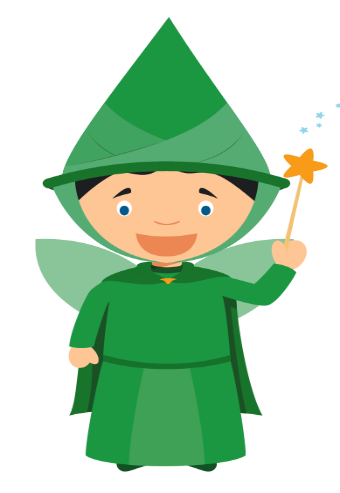 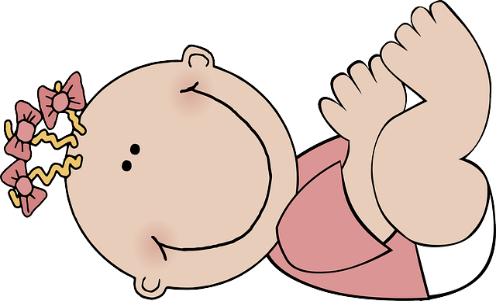 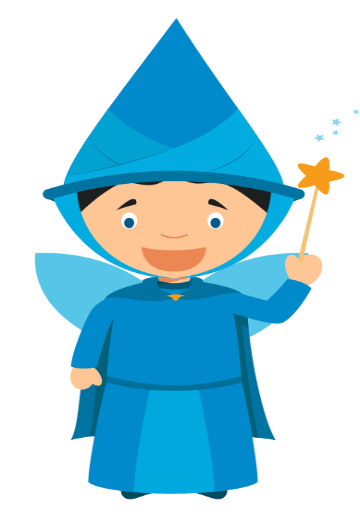 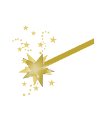 A bad fairy felt left out so she made bad spell.
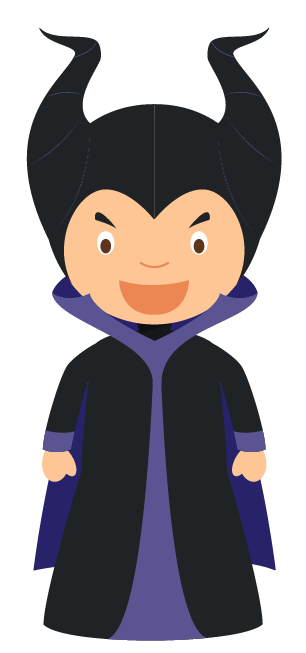 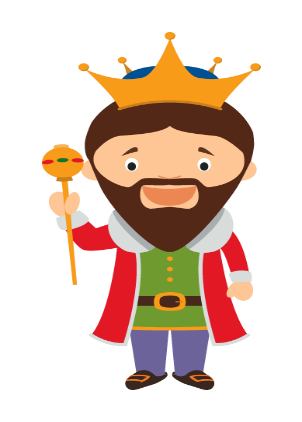 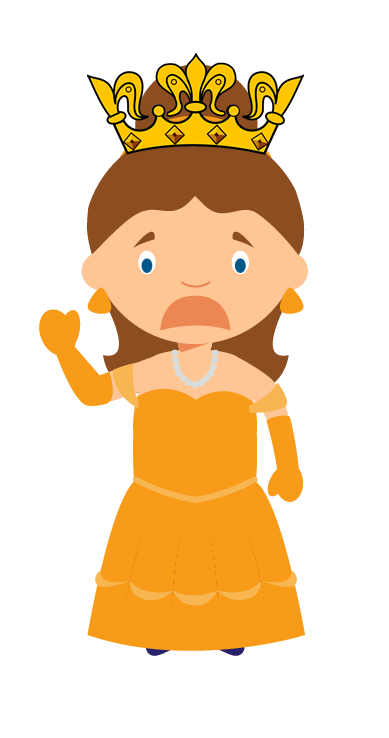 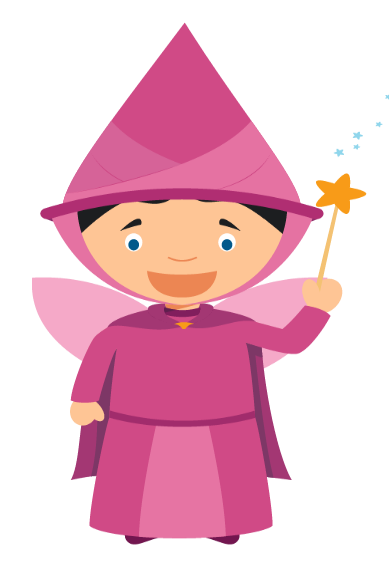 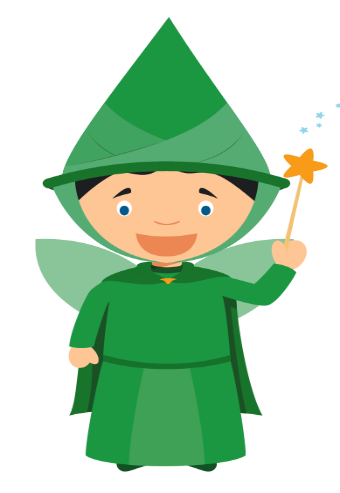 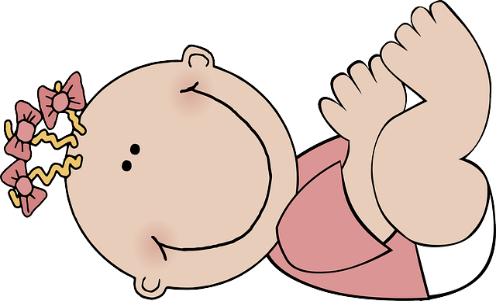 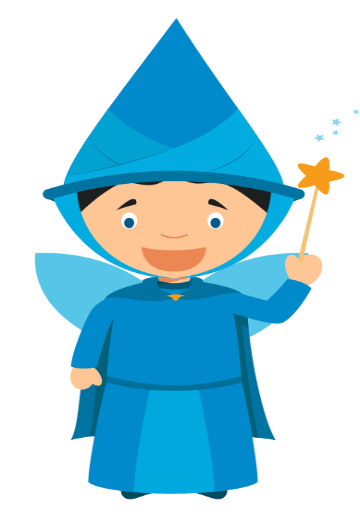 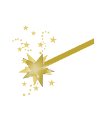 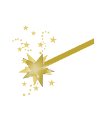 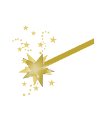 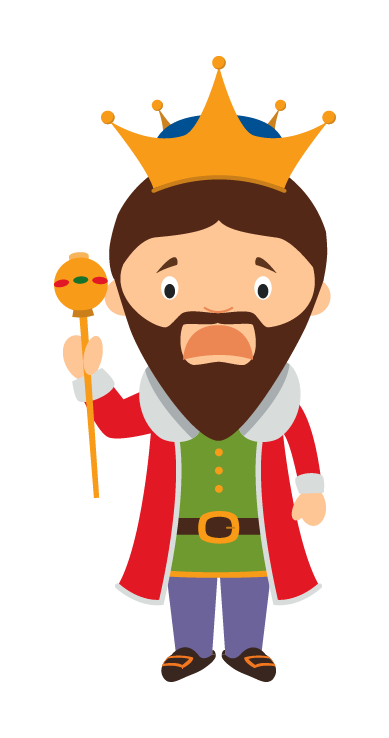 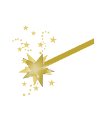 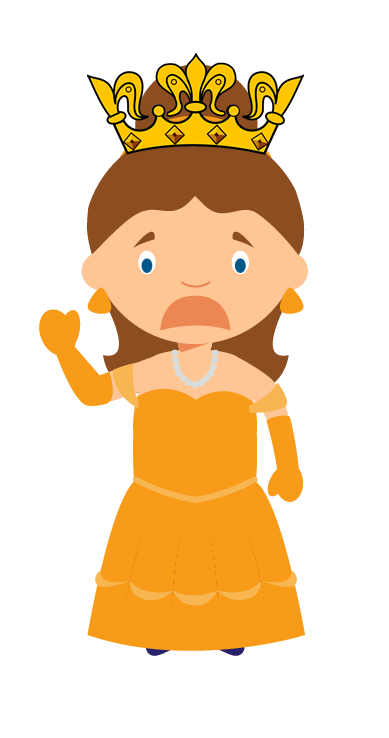 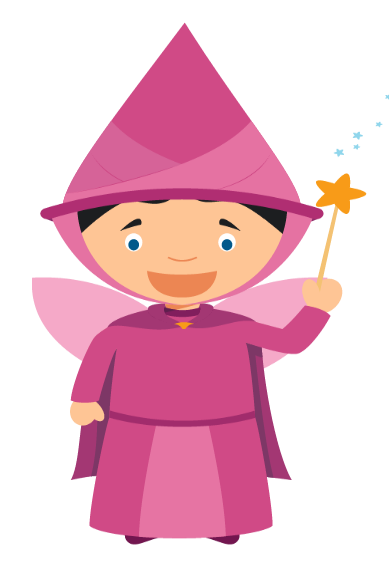 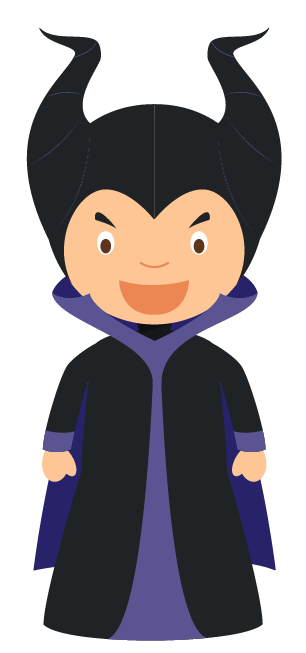 “When she turns 16 she will prick her finger on a spinning wheel and will die!” said the bad fairy.
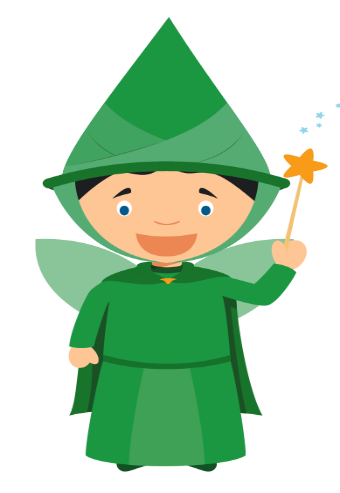 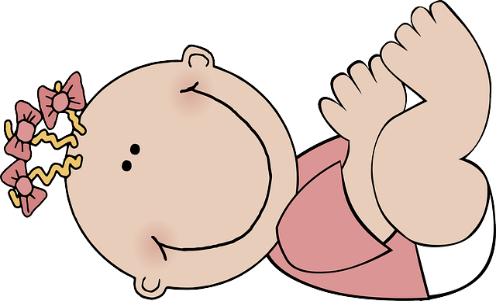 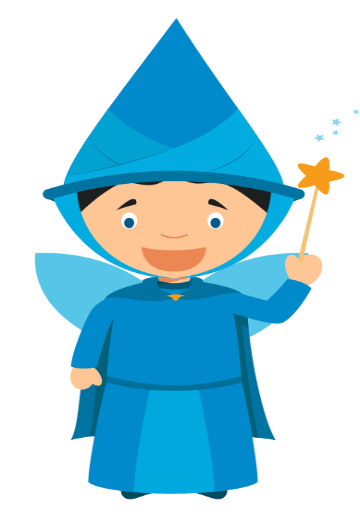 Then she vanished out of sight.
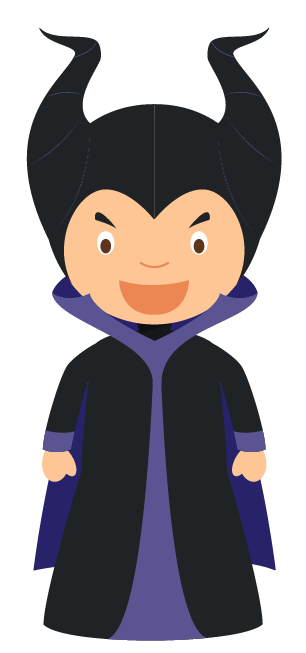 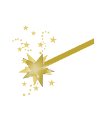 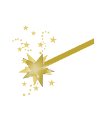 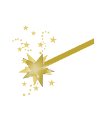 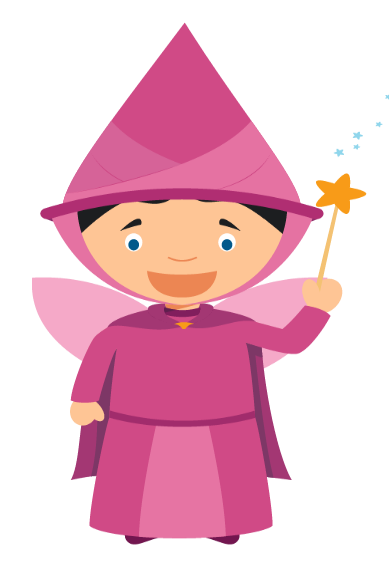 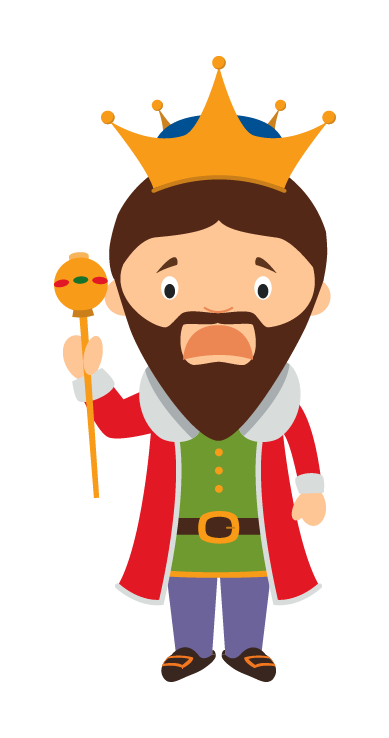 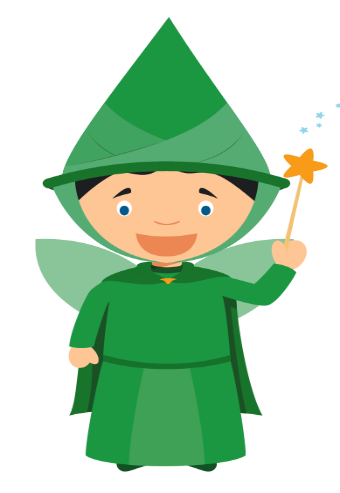 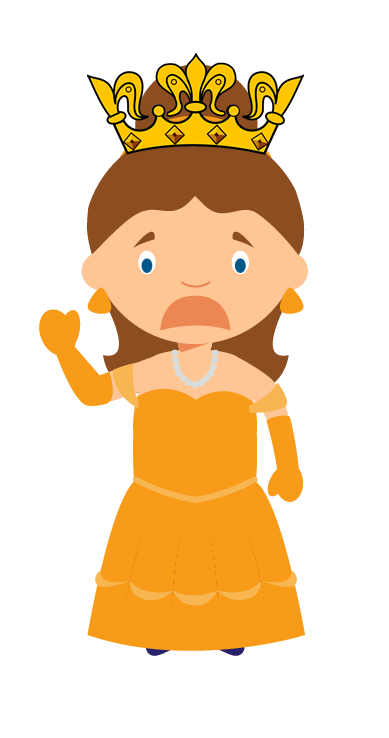 “Do not weep. She will not be hurt,” said the green fairy.
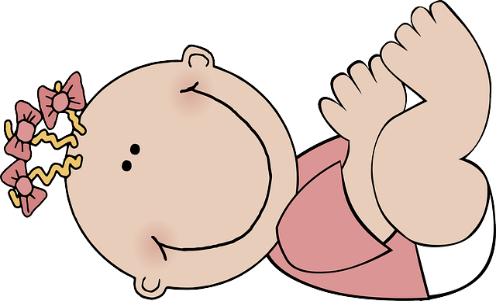 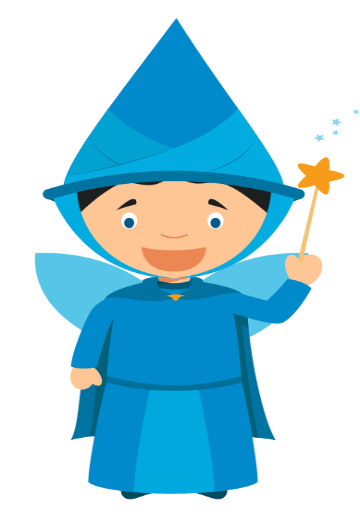 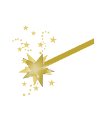 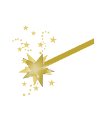 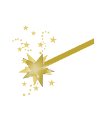 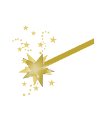 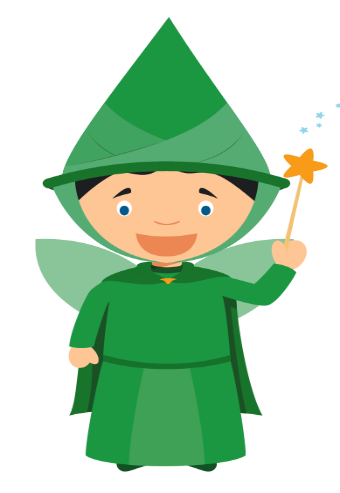 “When she pricks her finger she will fall into a deep sleep,” said the blue fairy.
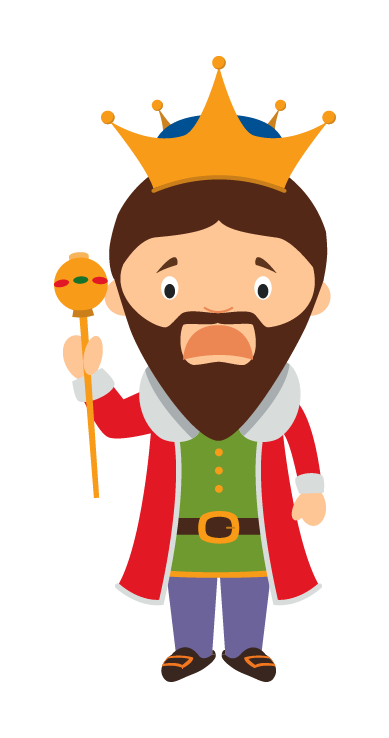 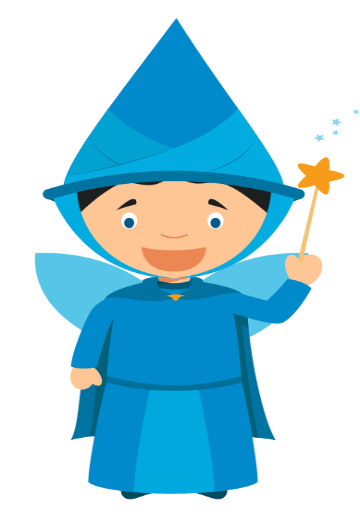 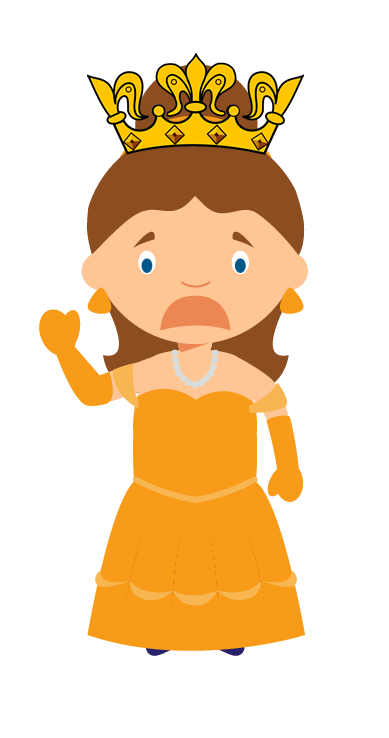 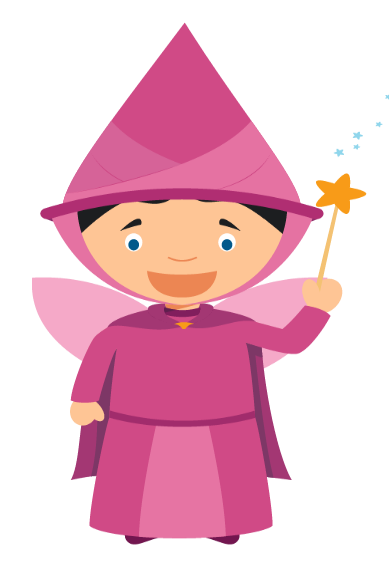 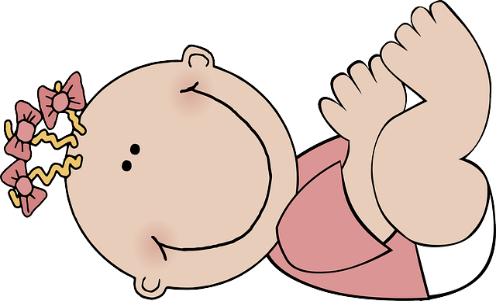 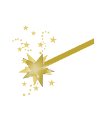 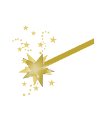 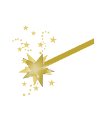 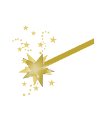 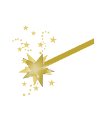 She will keep asleep for 100 years and will wake when a prince kisses her,” said the pink fairy.
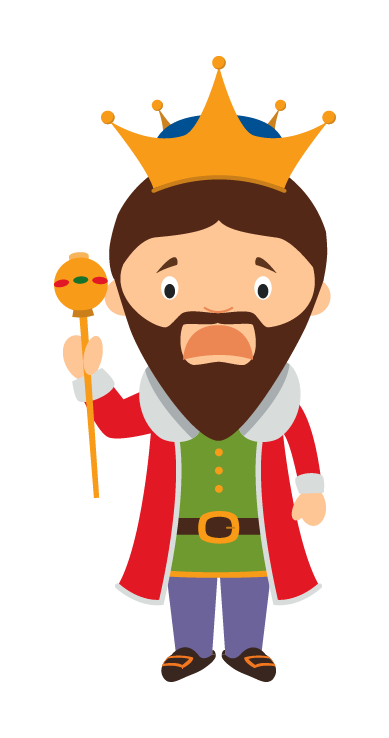 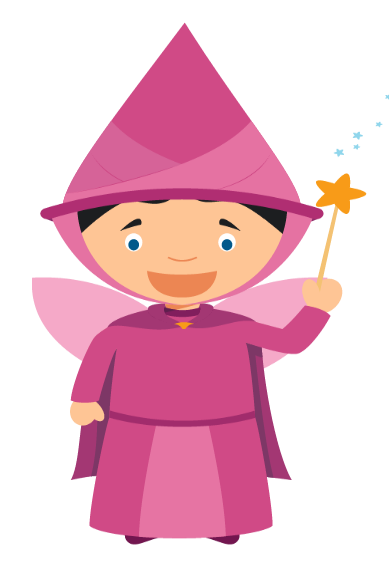 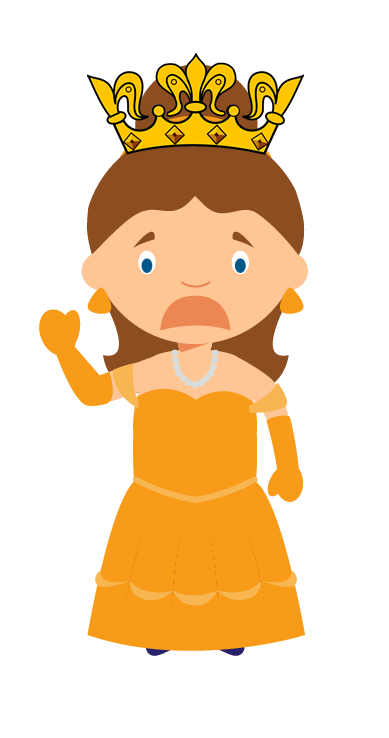 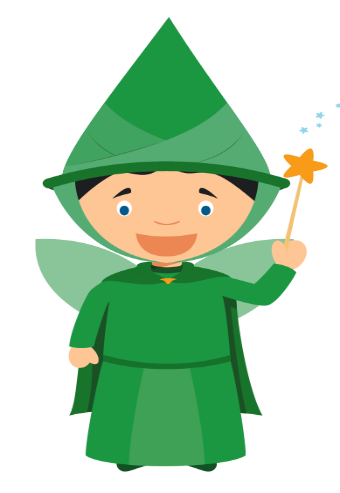 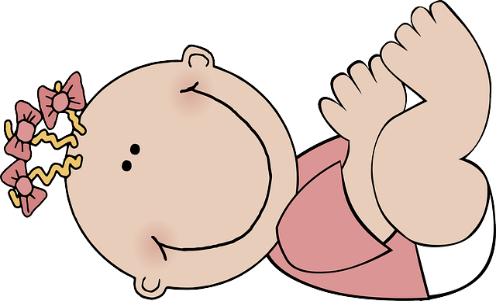 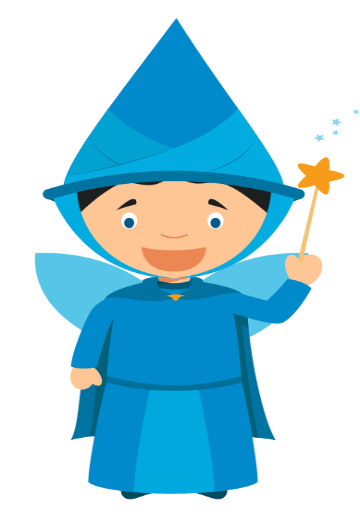 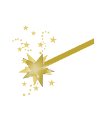 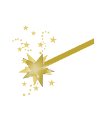 So the baby grew into a sweet princess.
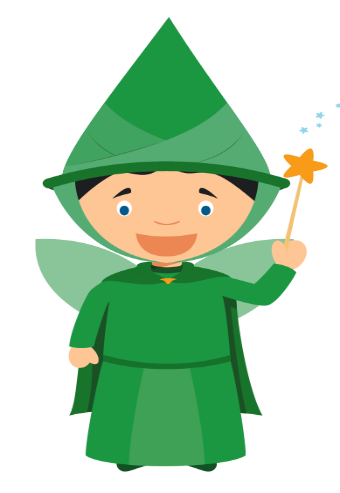 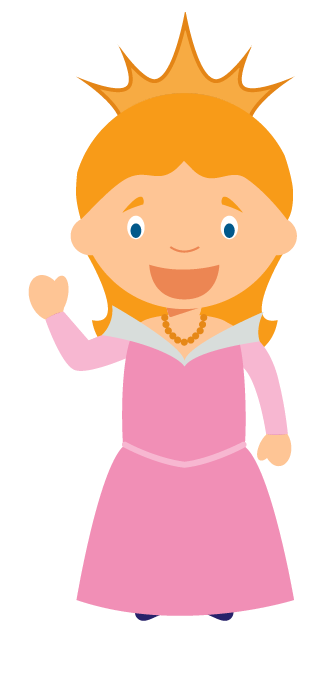 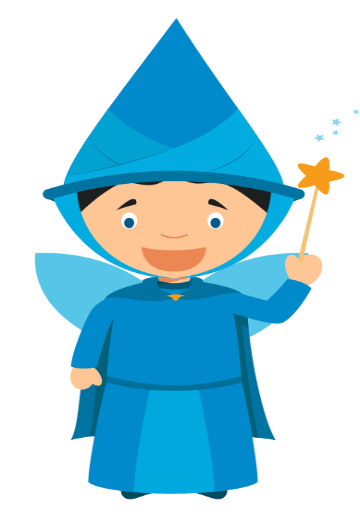 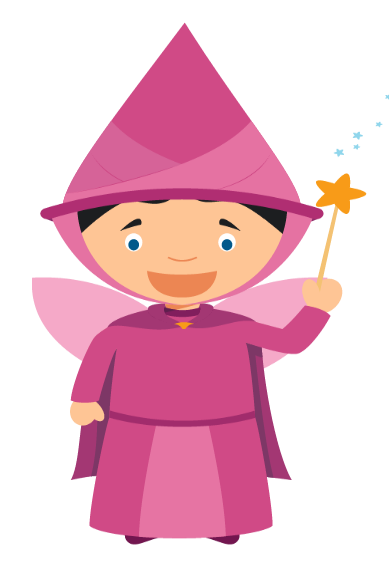 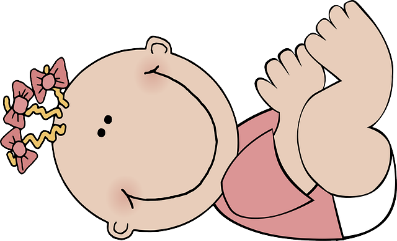 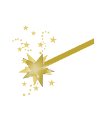 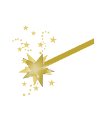 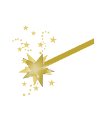 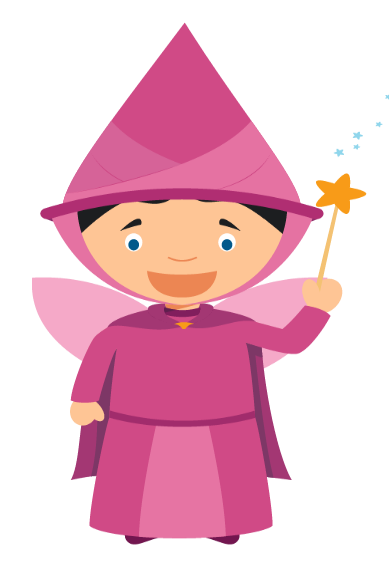 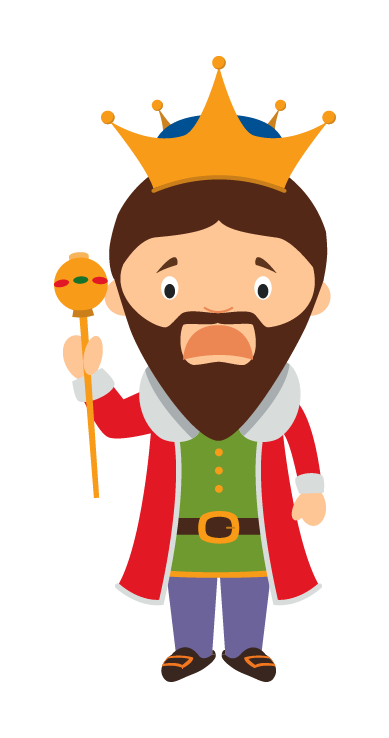 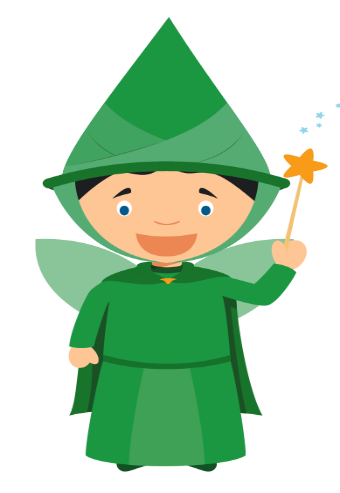 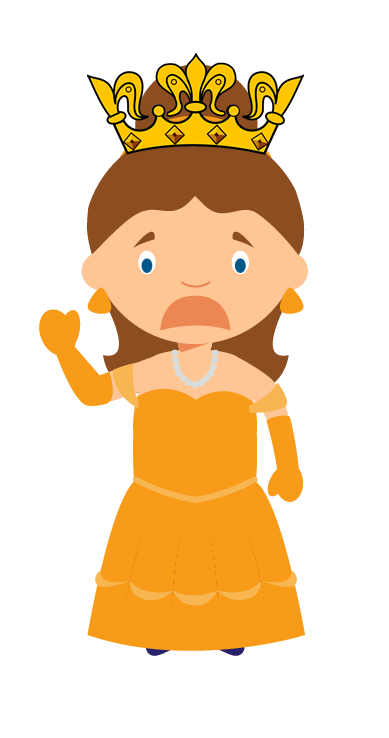 “We will keep us all asleep with her,” said the green fairy.
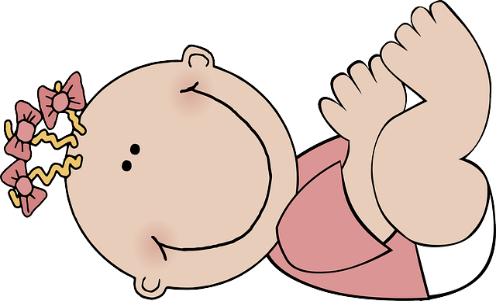 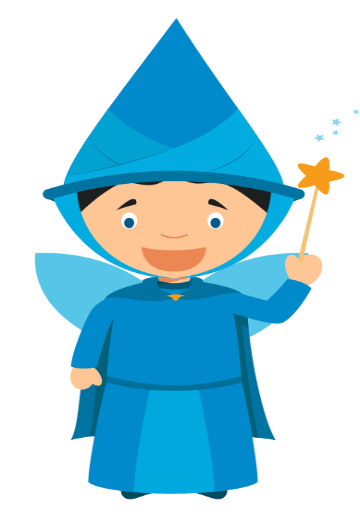 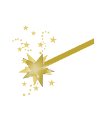 All spinning wheels were not to be seen.
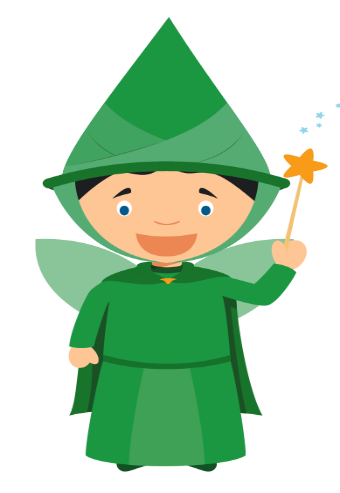 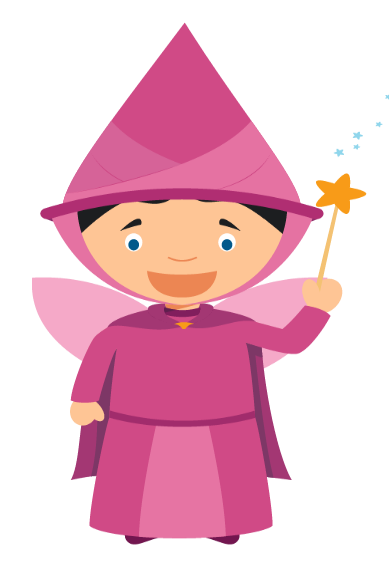 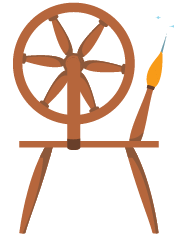 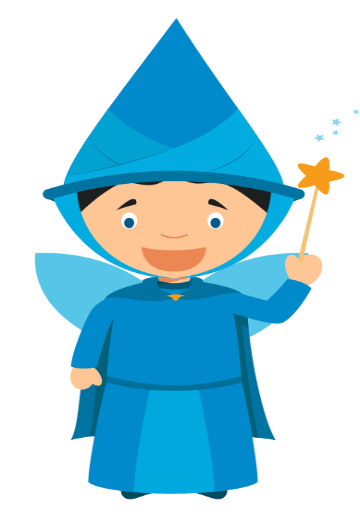 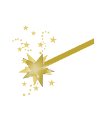 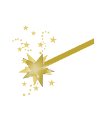 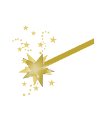 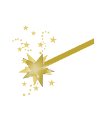 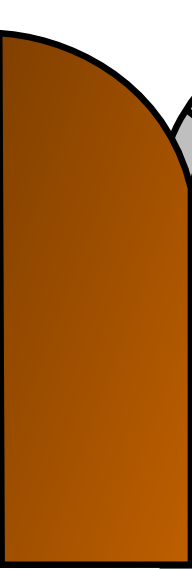 When she turned 16 the princess went to see a part of the castle that she had not seen.
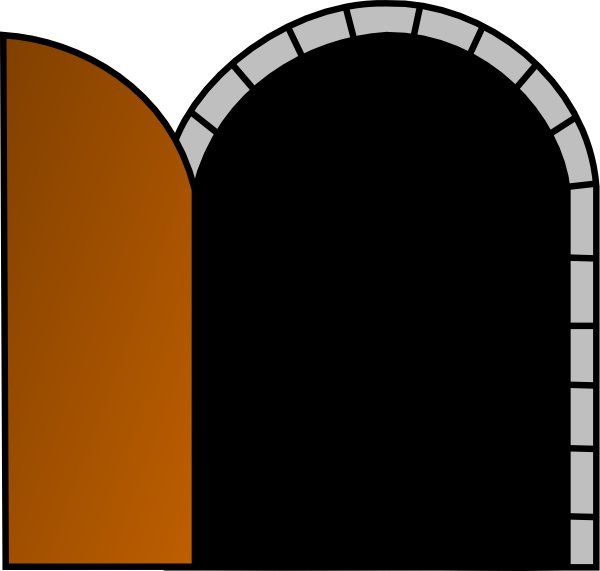 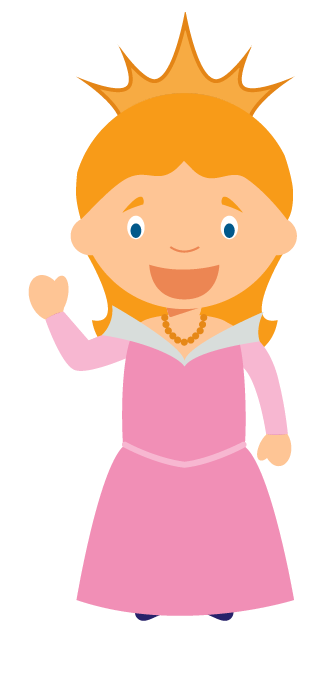 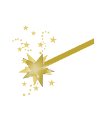 She had not seen a spinning wheel. She pricked her finger and fell into a deep sleep.
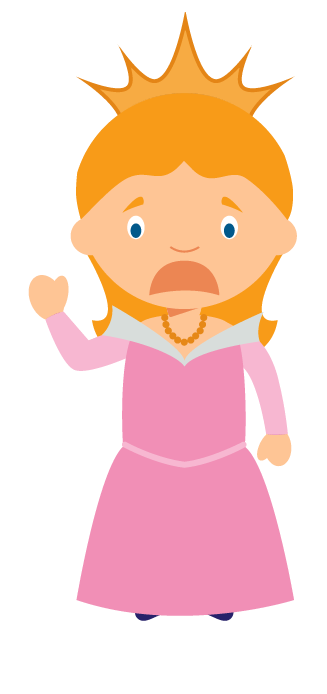 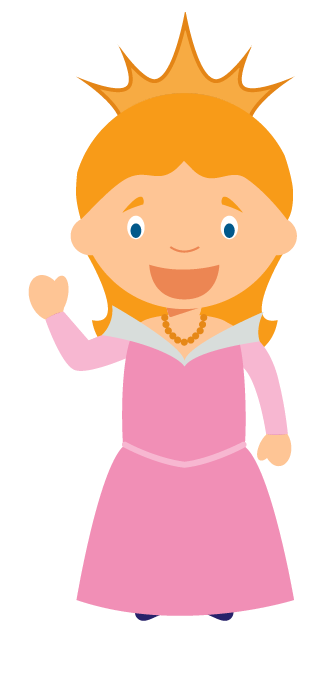 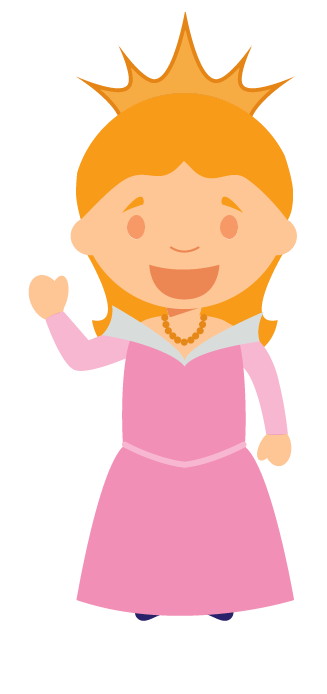 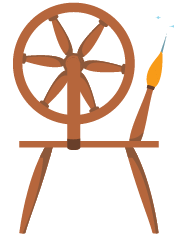 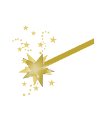 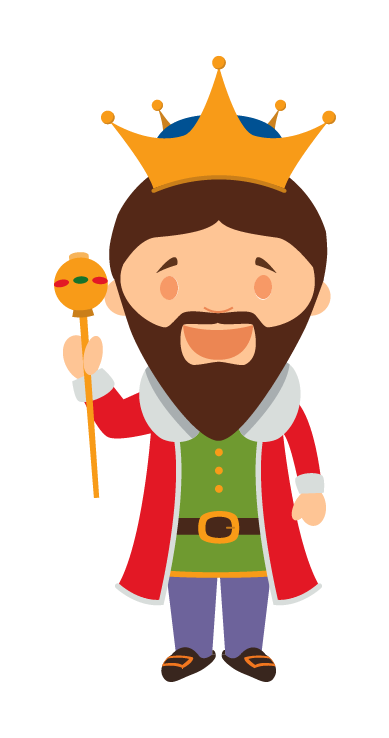 Everyone fell into a deep sleep.
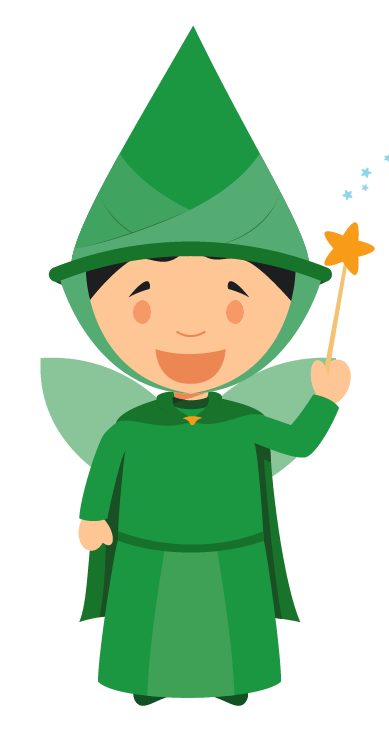 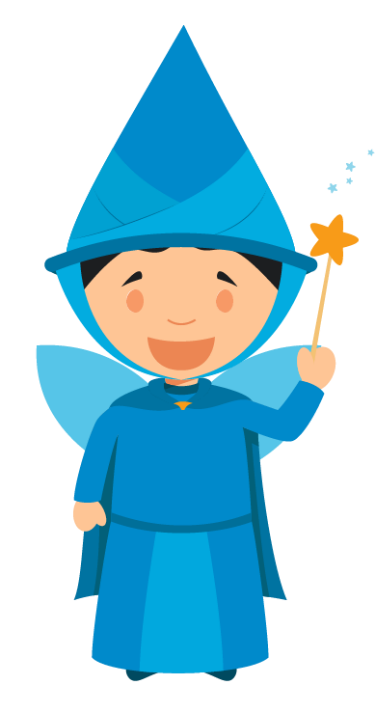 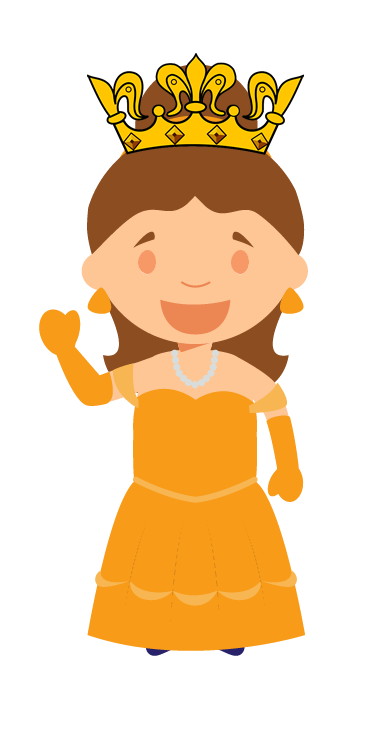 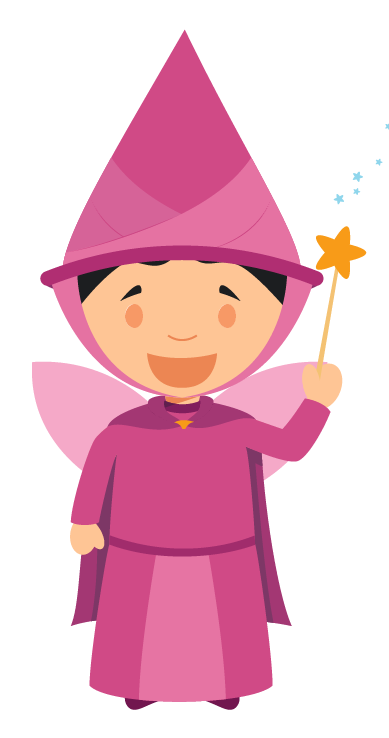 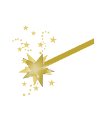 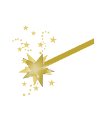 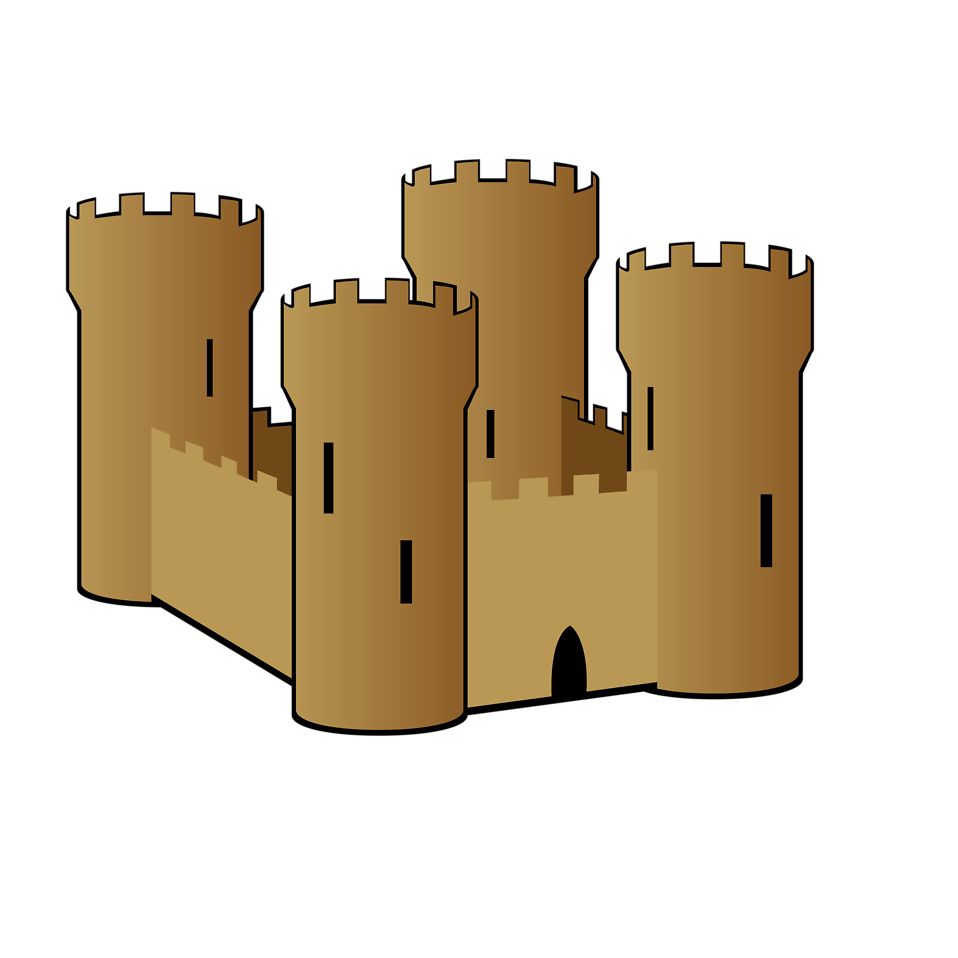 Green trees grew so the castle could not be seen.
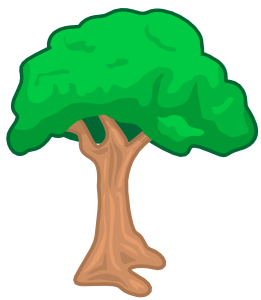 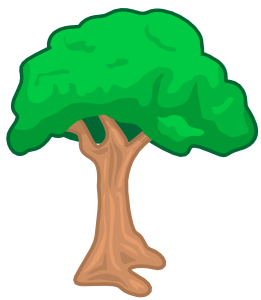 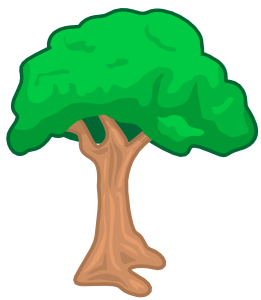 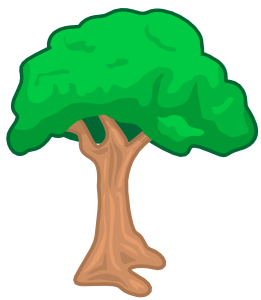 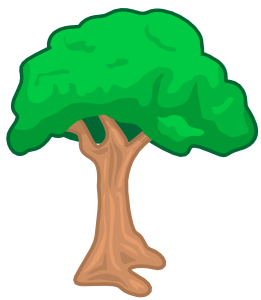 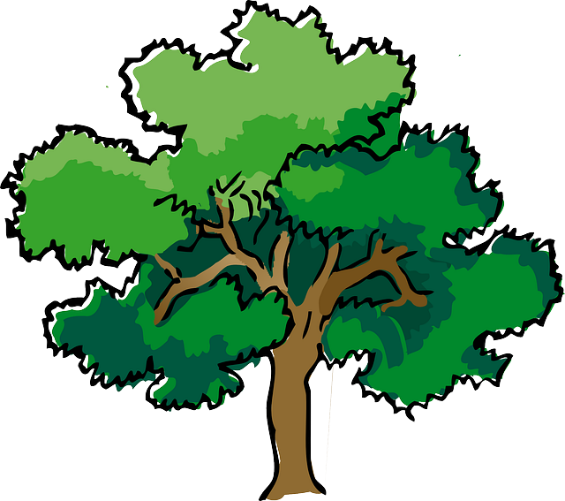 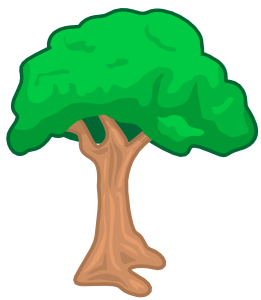 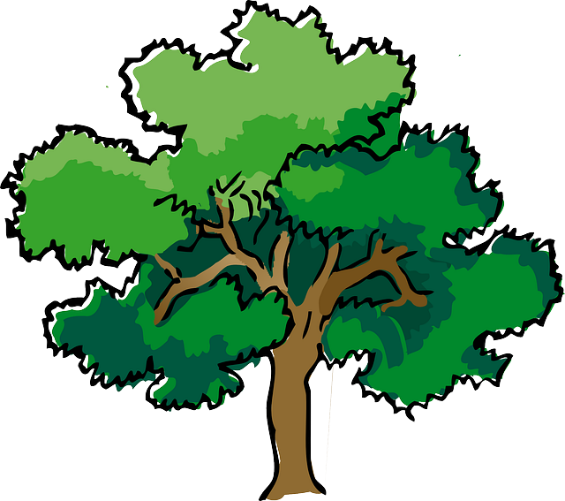 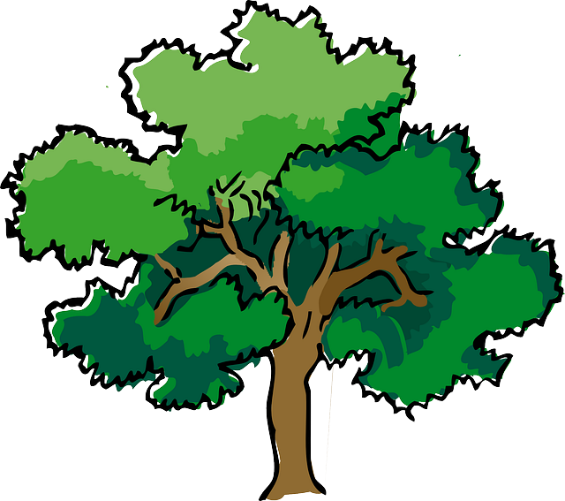 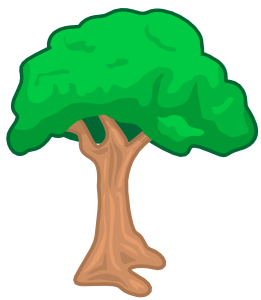 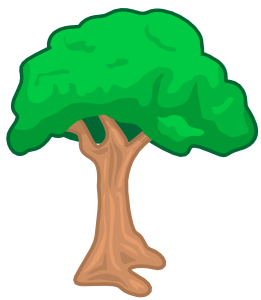 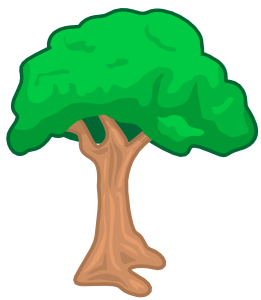 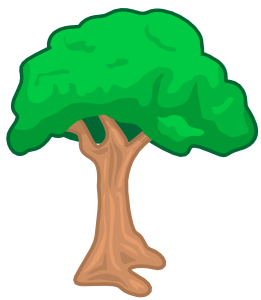 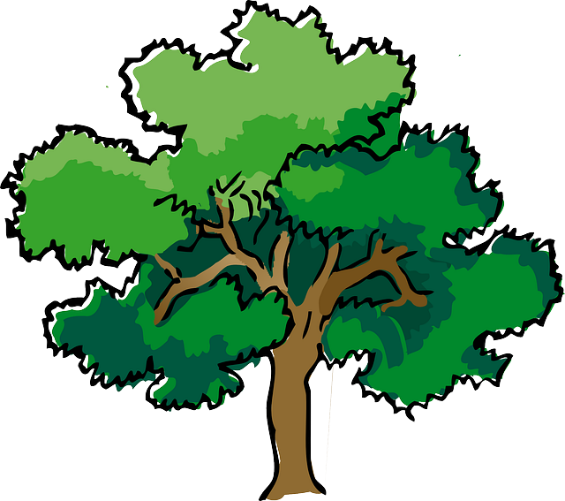 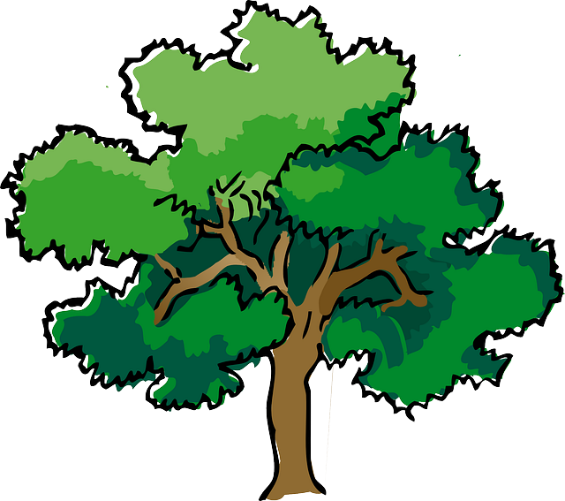 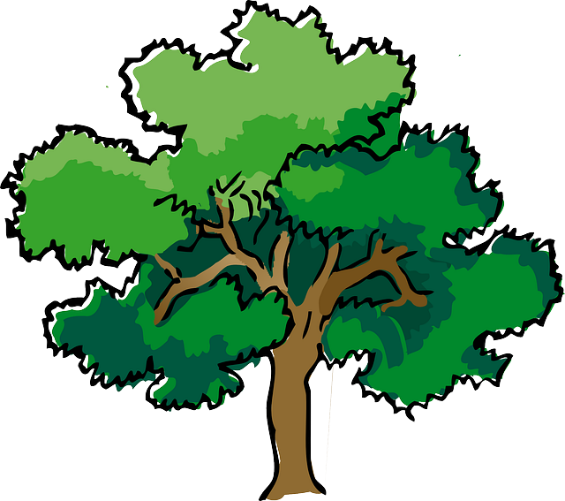 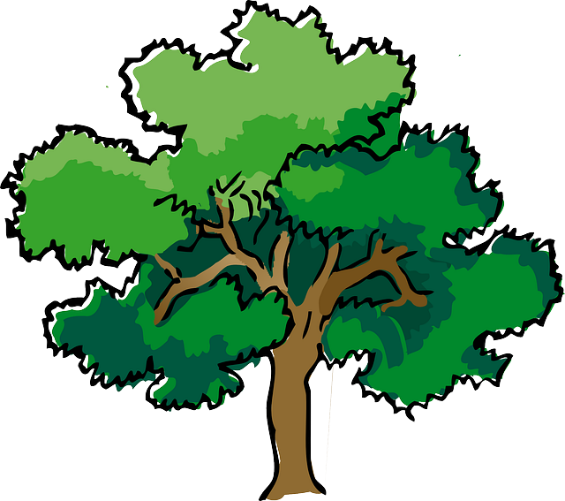 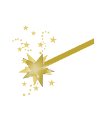 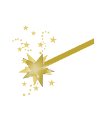 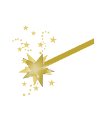 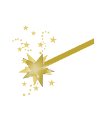 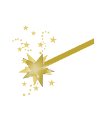 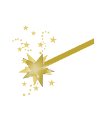 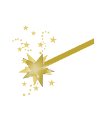 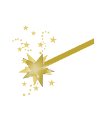 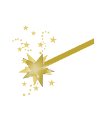 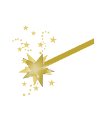 “This was my plan. Now the castle can not be seen and the princess will not meet her prince.She will stay asleep forever!” said the bad fairy.
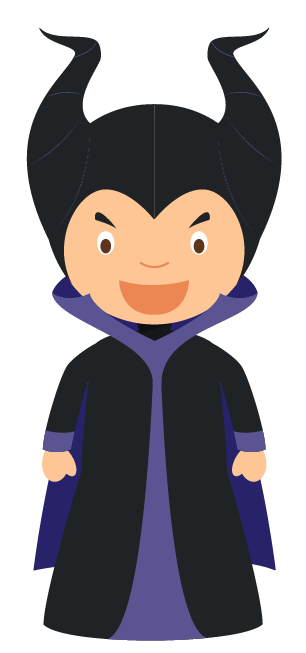 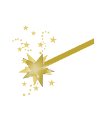 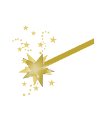 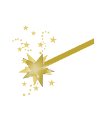 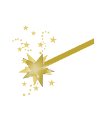 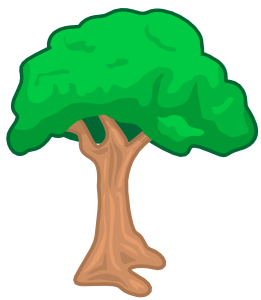 After 100 years a prince went by but he did not see the castle.
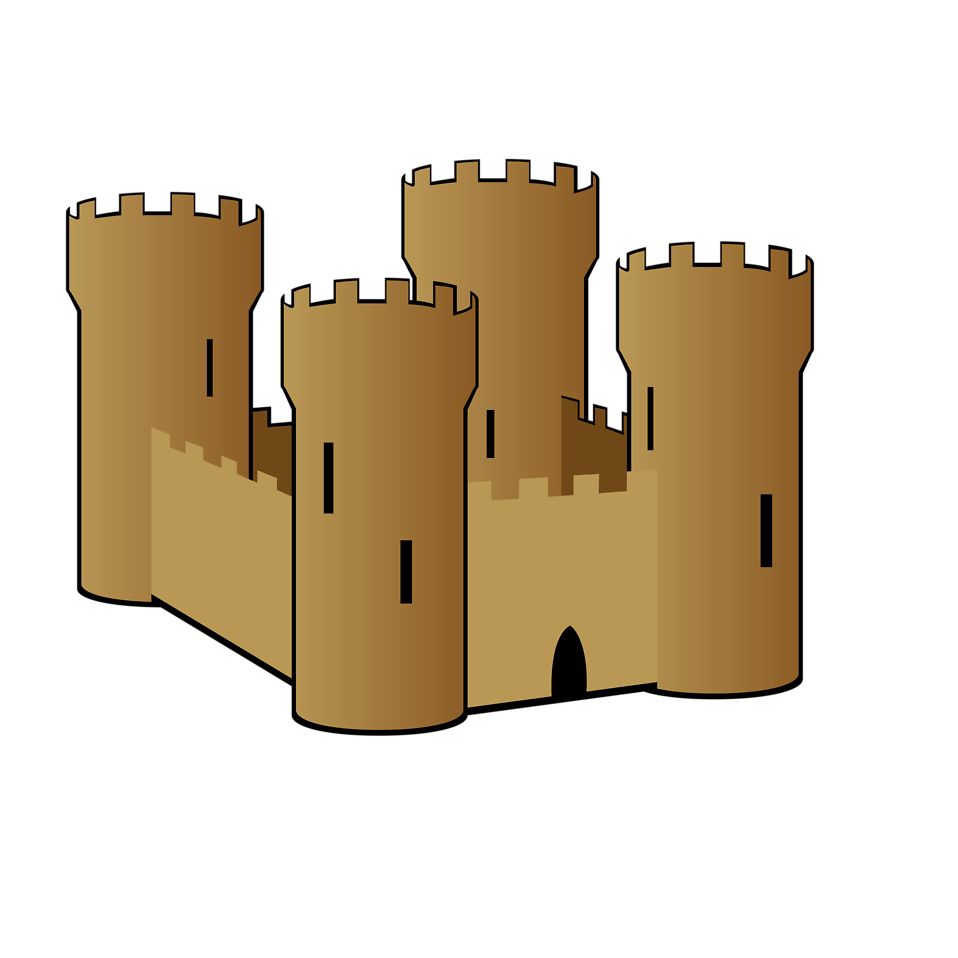 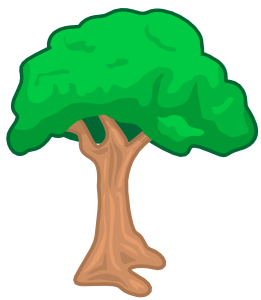 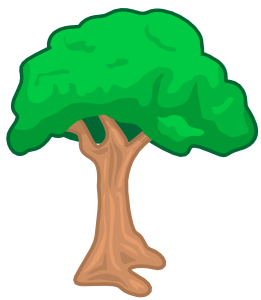 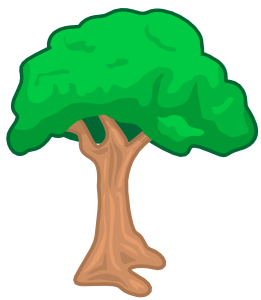 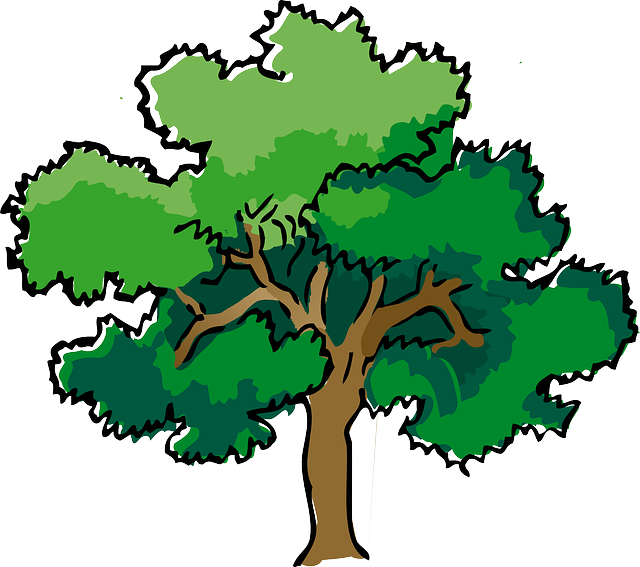 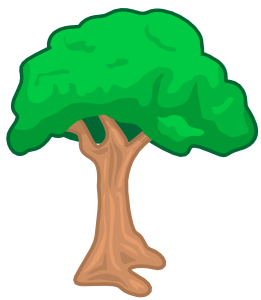 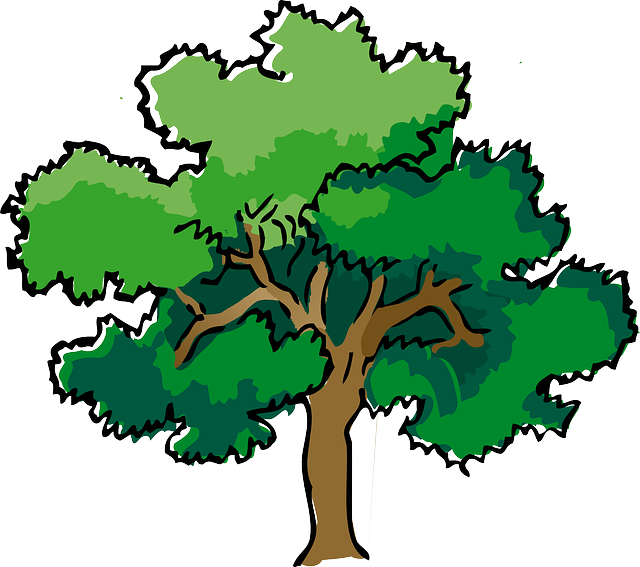 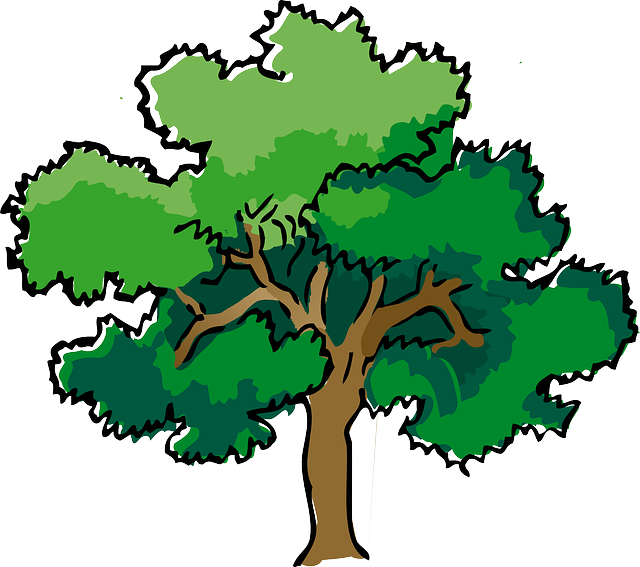 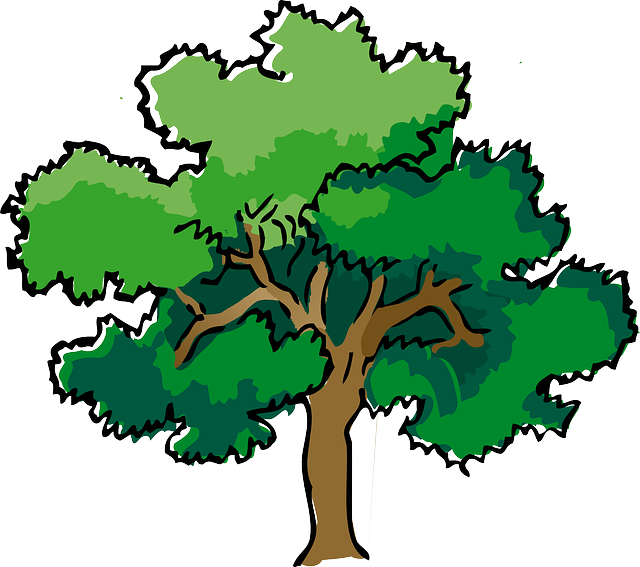 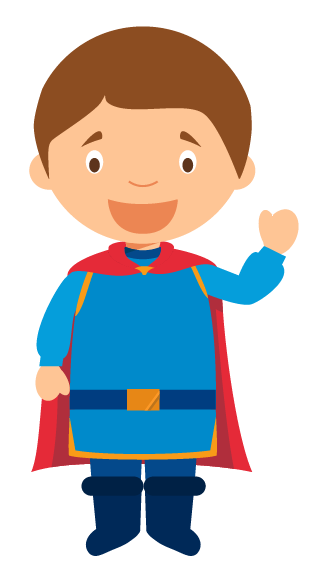 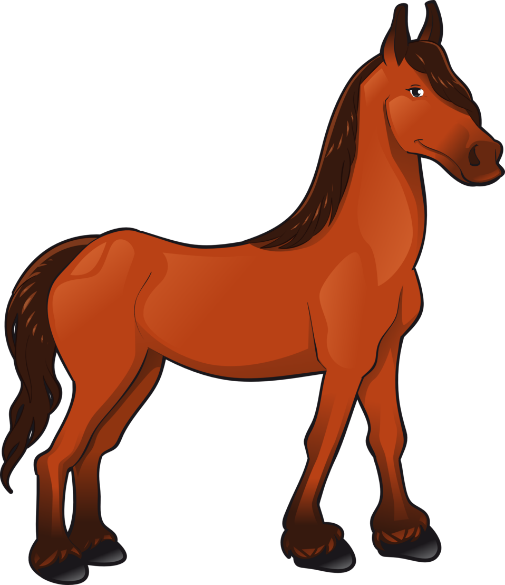 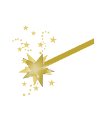 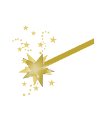 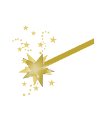 So he went home. He was drinking green tea when he saw Green Froggy!
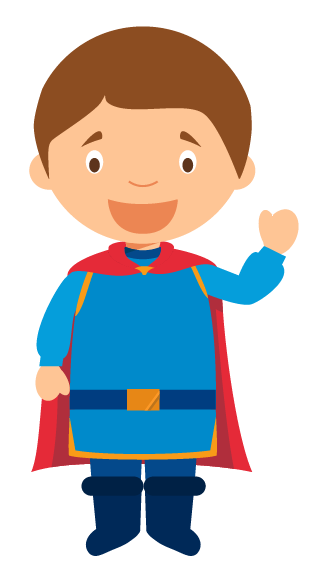 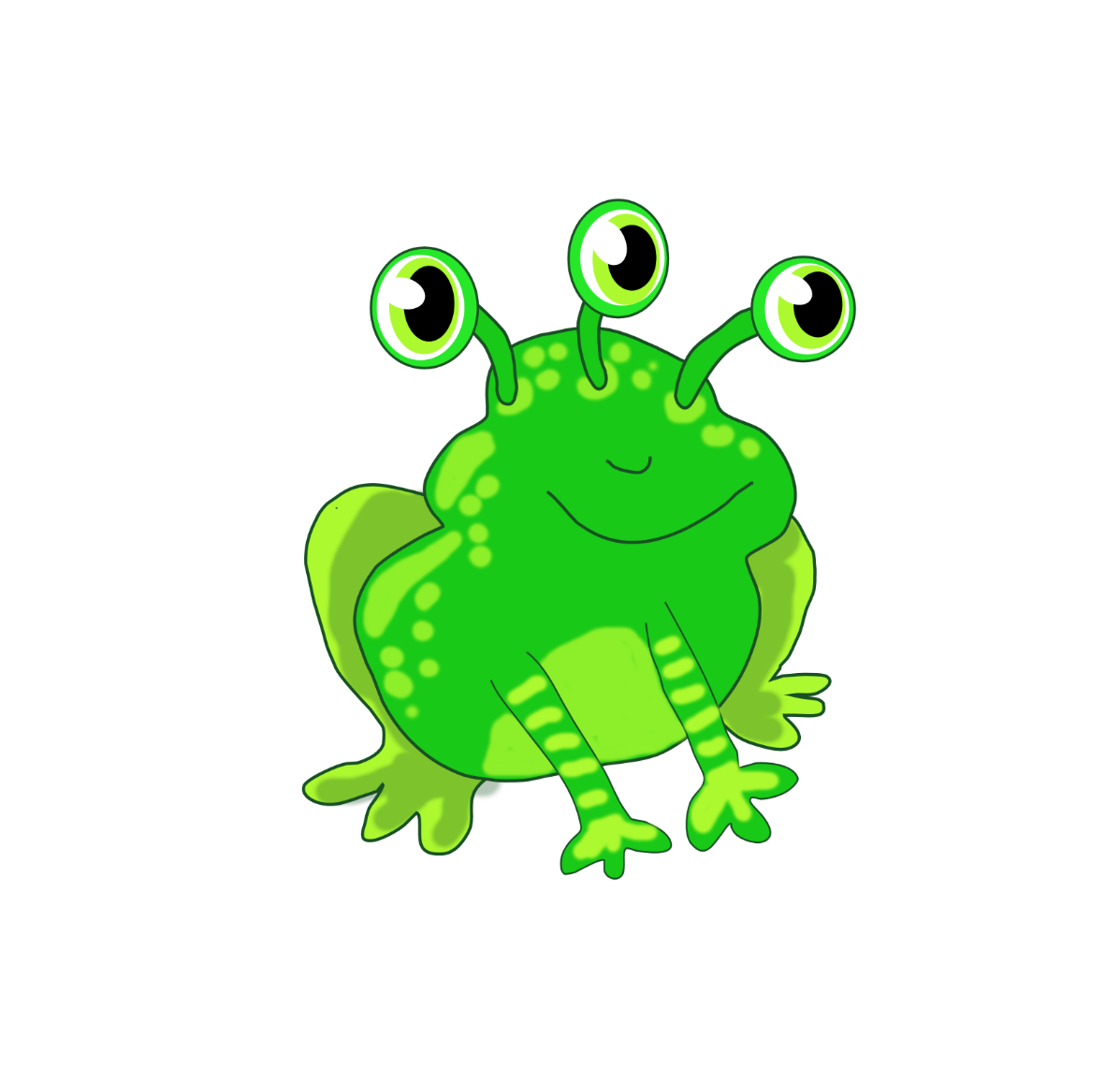 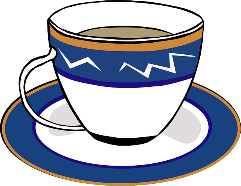 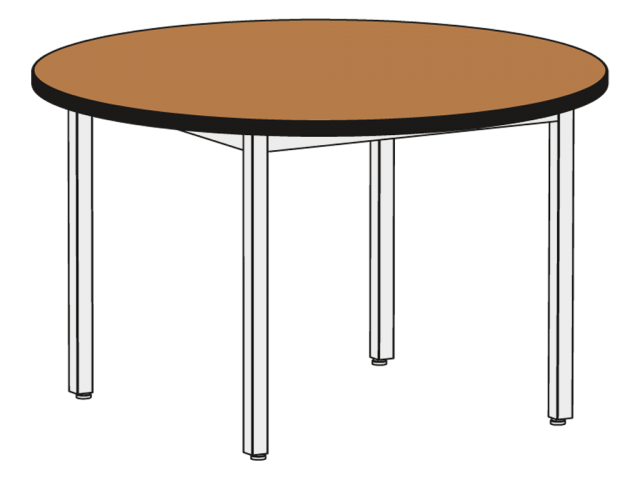 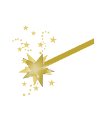 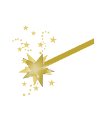 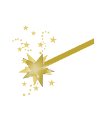 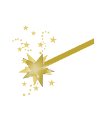 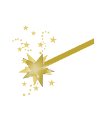 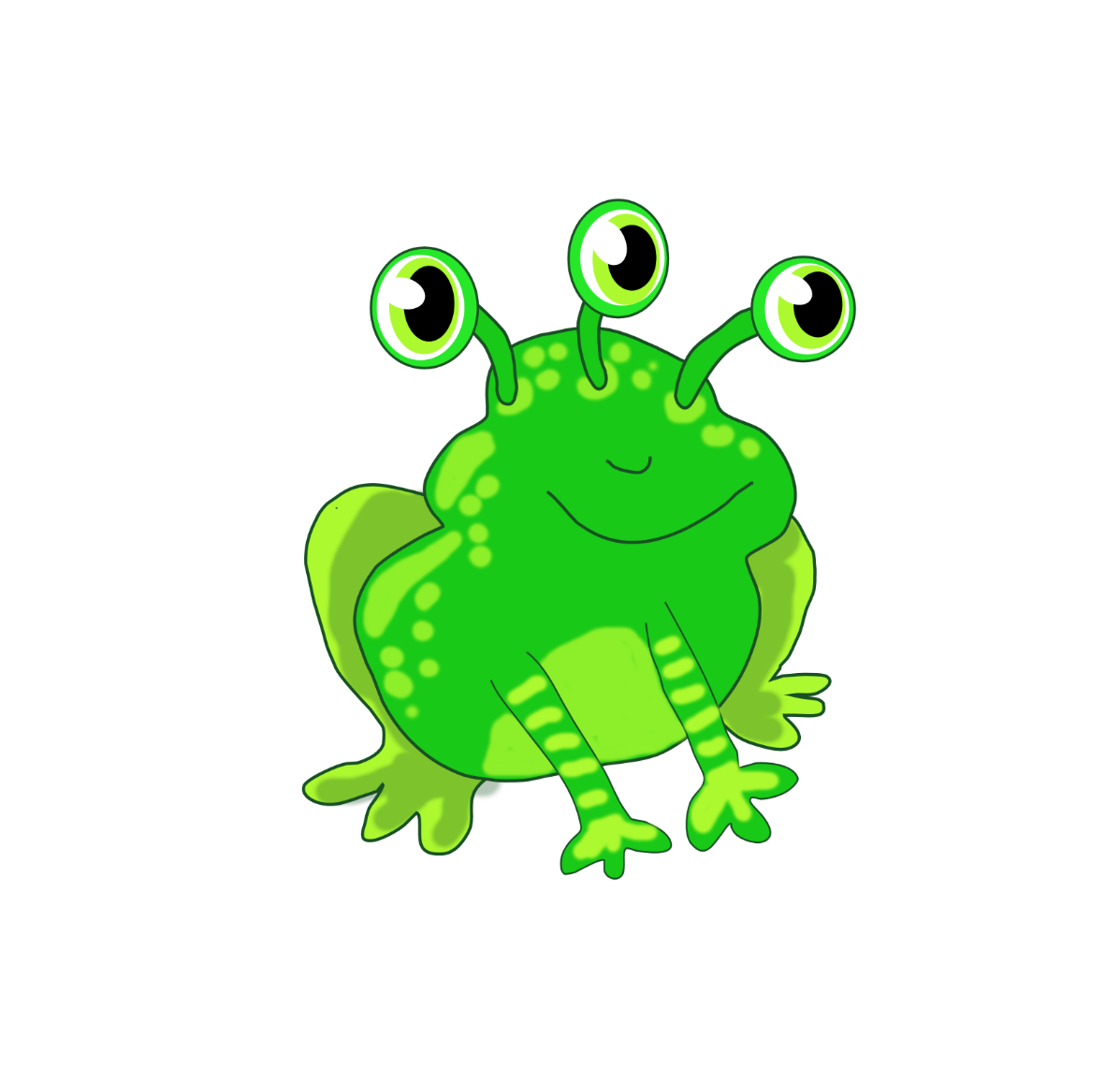 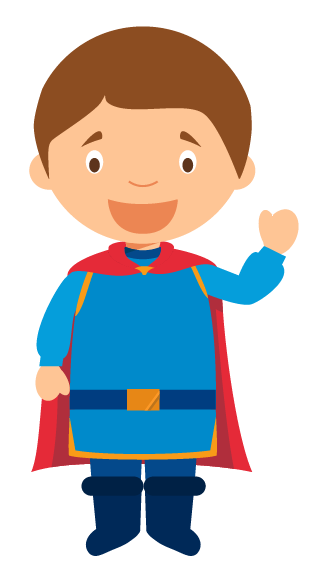 “Deep in the forest there is a sleeping princess!You need to kiss her to wake her!” said Green Froggy.
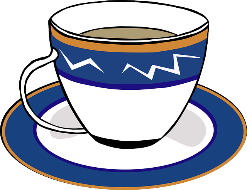 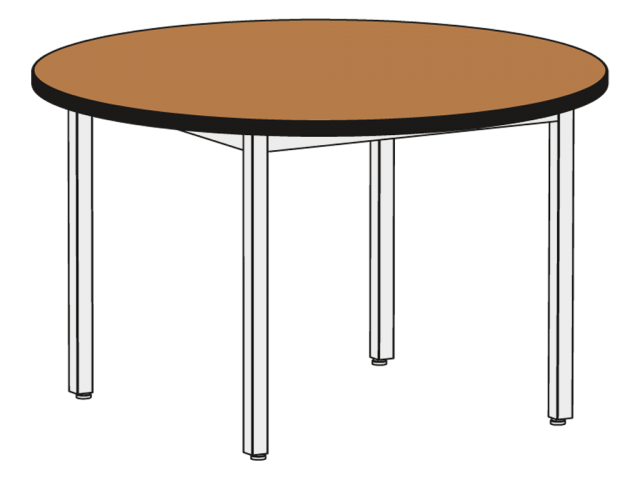 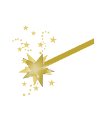 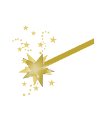 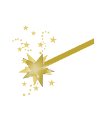 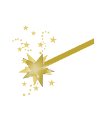 So the prince returns! He kisses the princess and she wakes up!
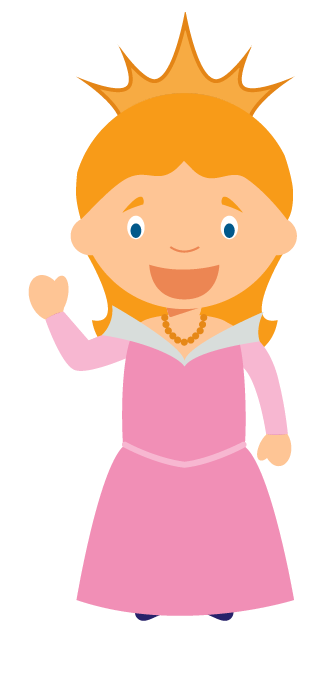 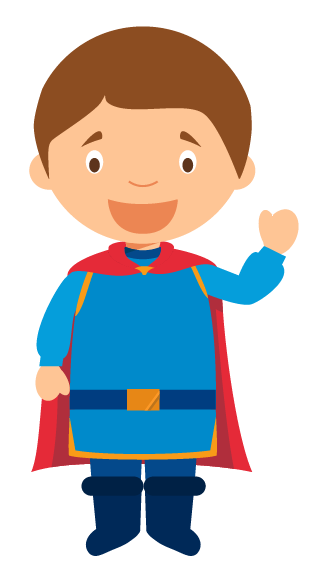 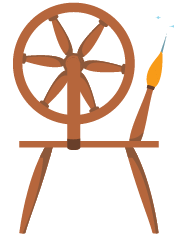 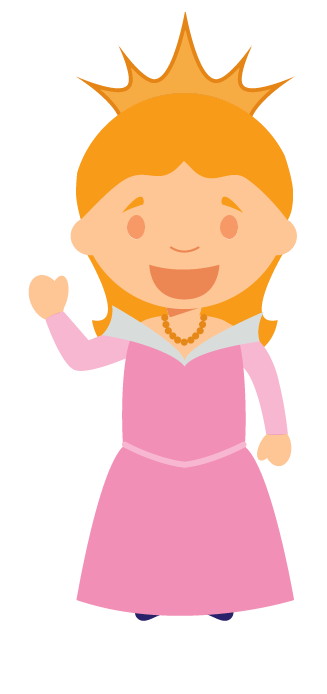 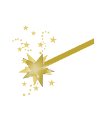 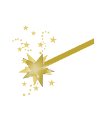 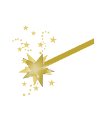 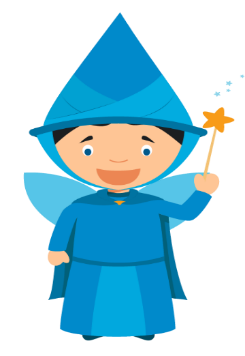 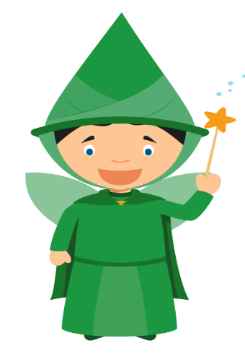 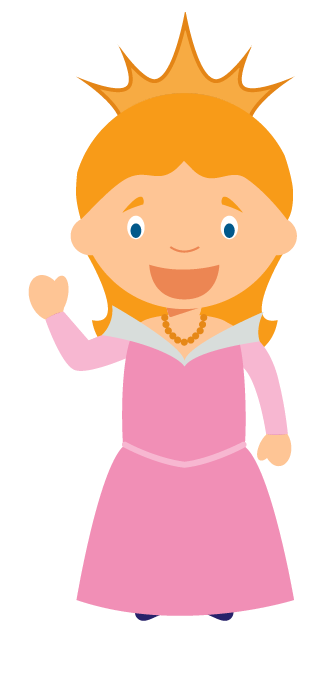 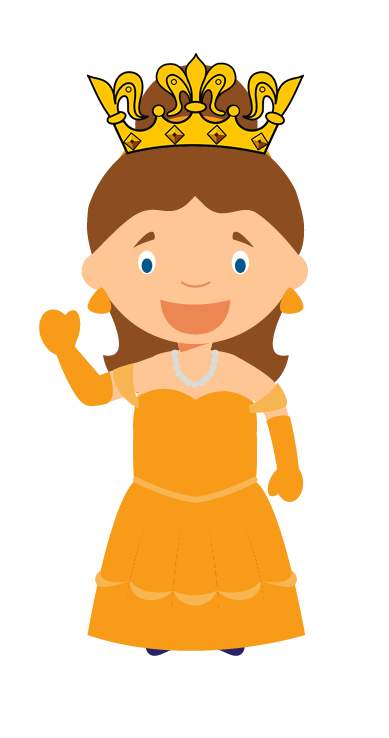 The deep sleep seemed like only a second. Thanks to Green Froggy the story turned into a happy one.
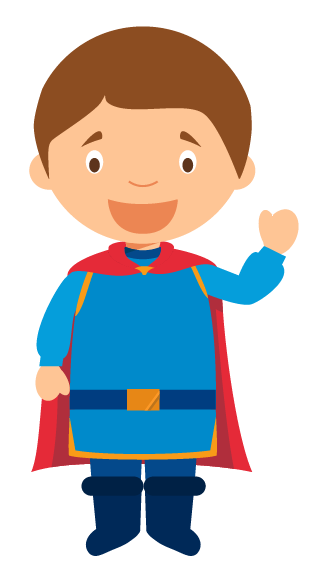 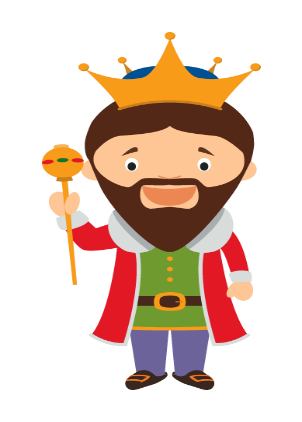 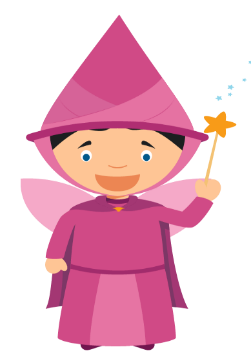 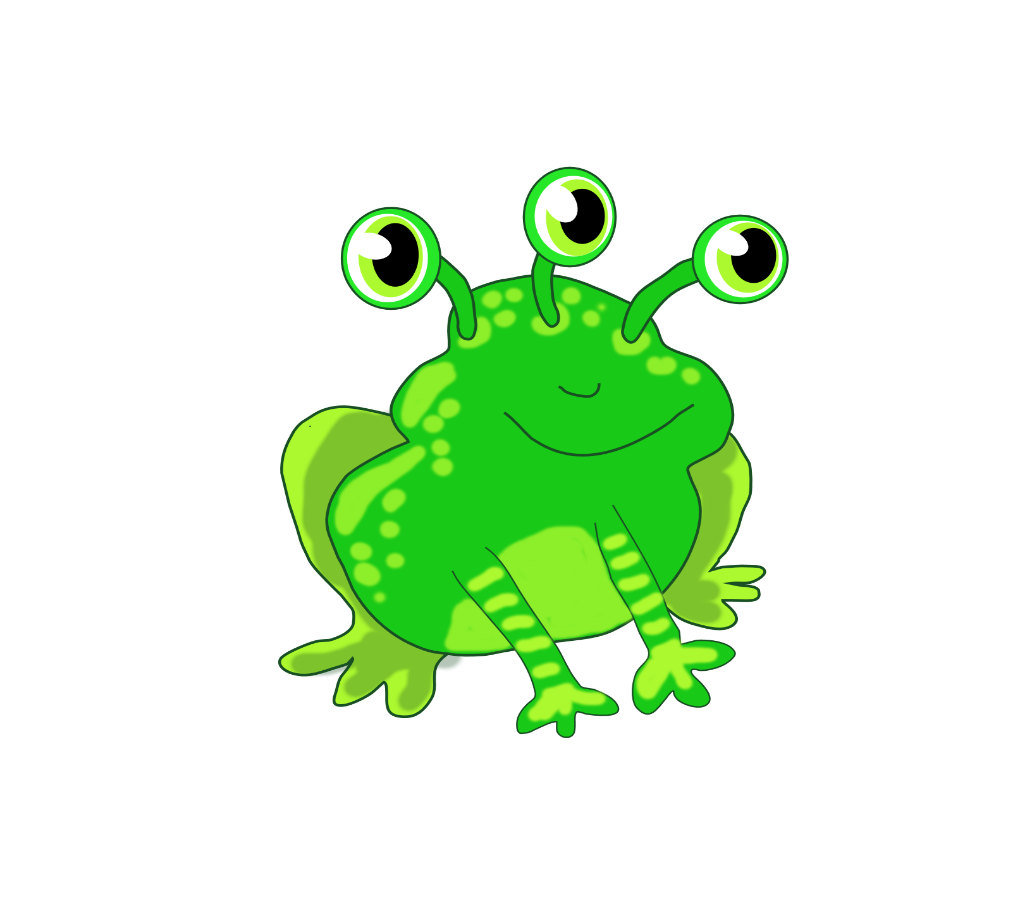 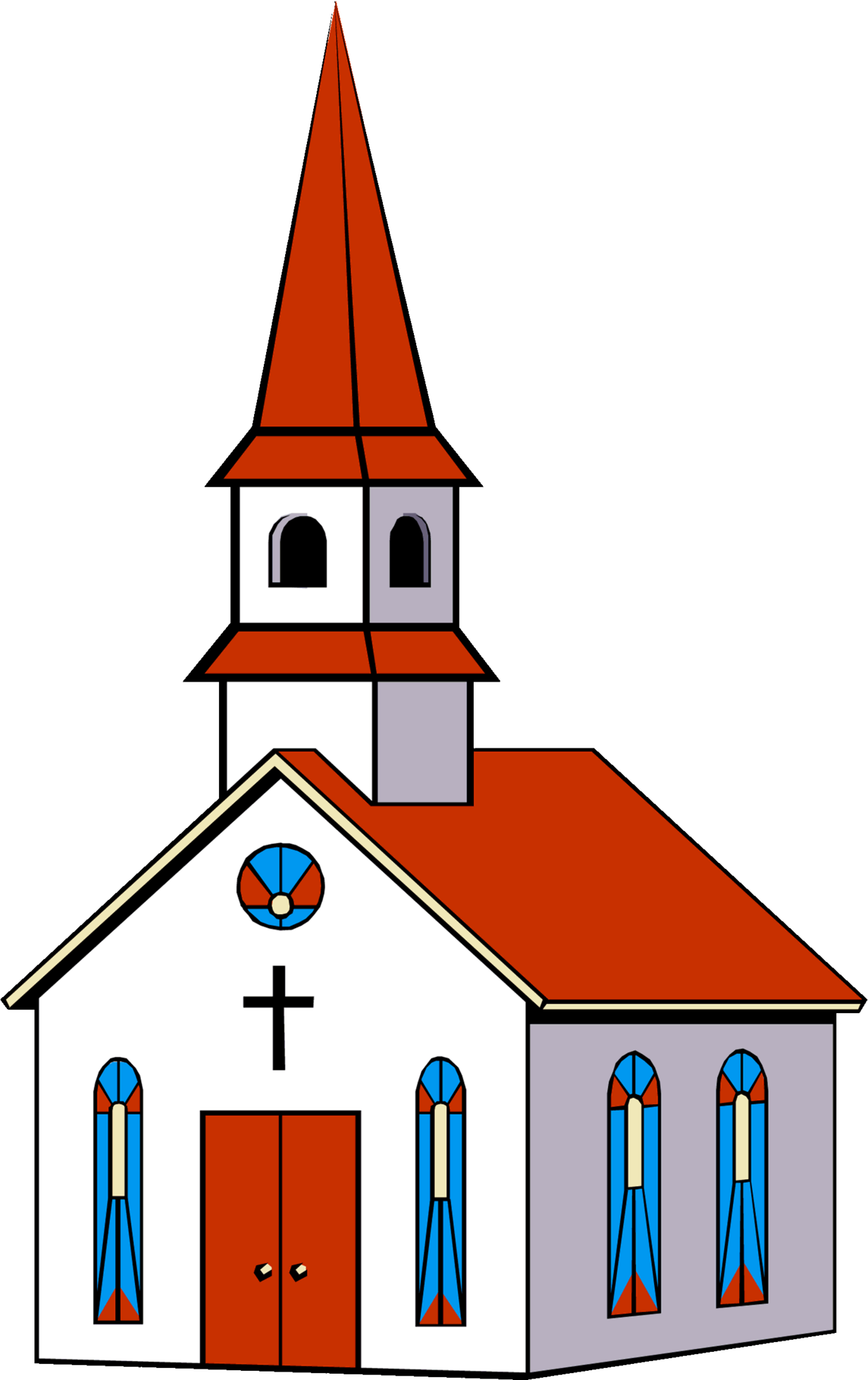 The prince and princess got married in a church.
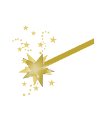 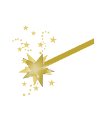 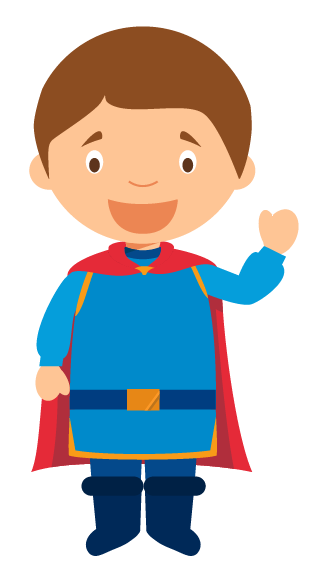 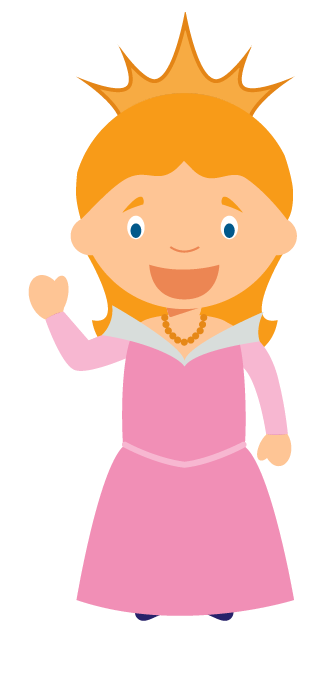 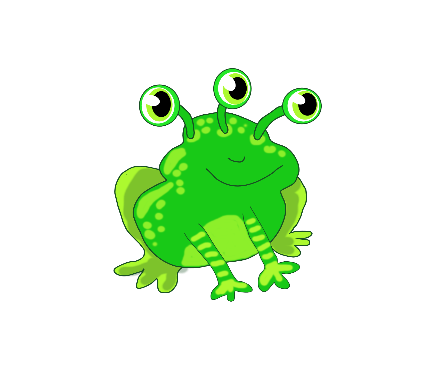 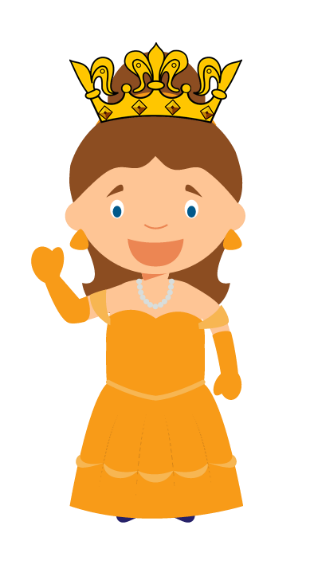 see
seen
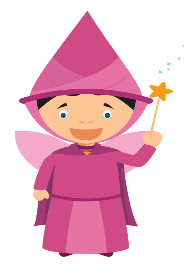 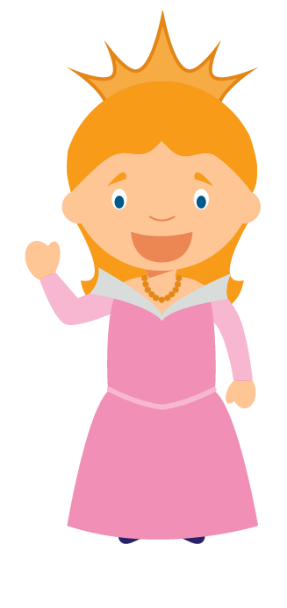 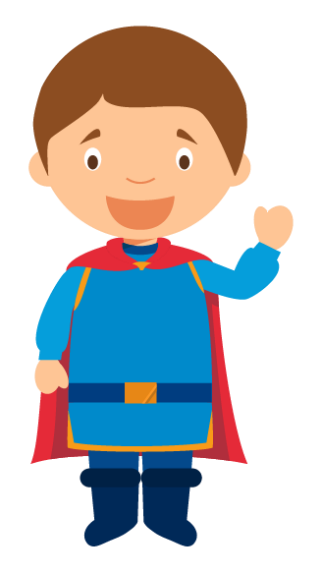 been
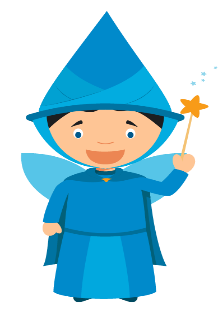 tree
green
free
deep
feet
out
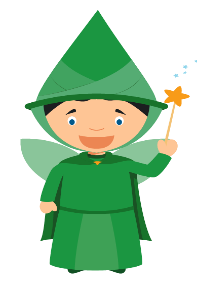 turn
weep
meet
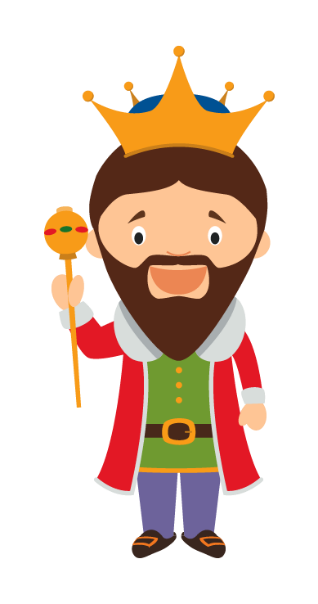 when
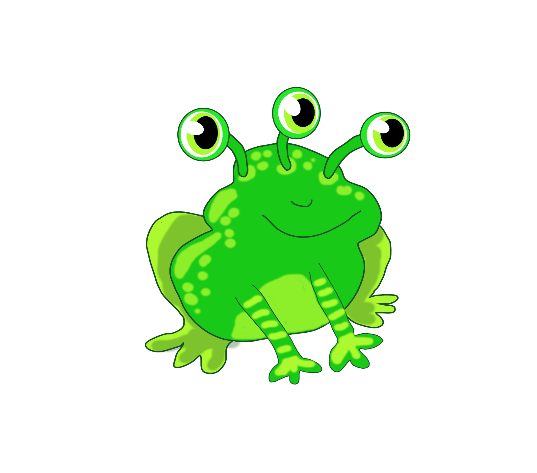 burp
keep
sweet
will
sleep
hurt
wheel
from
church
teeth